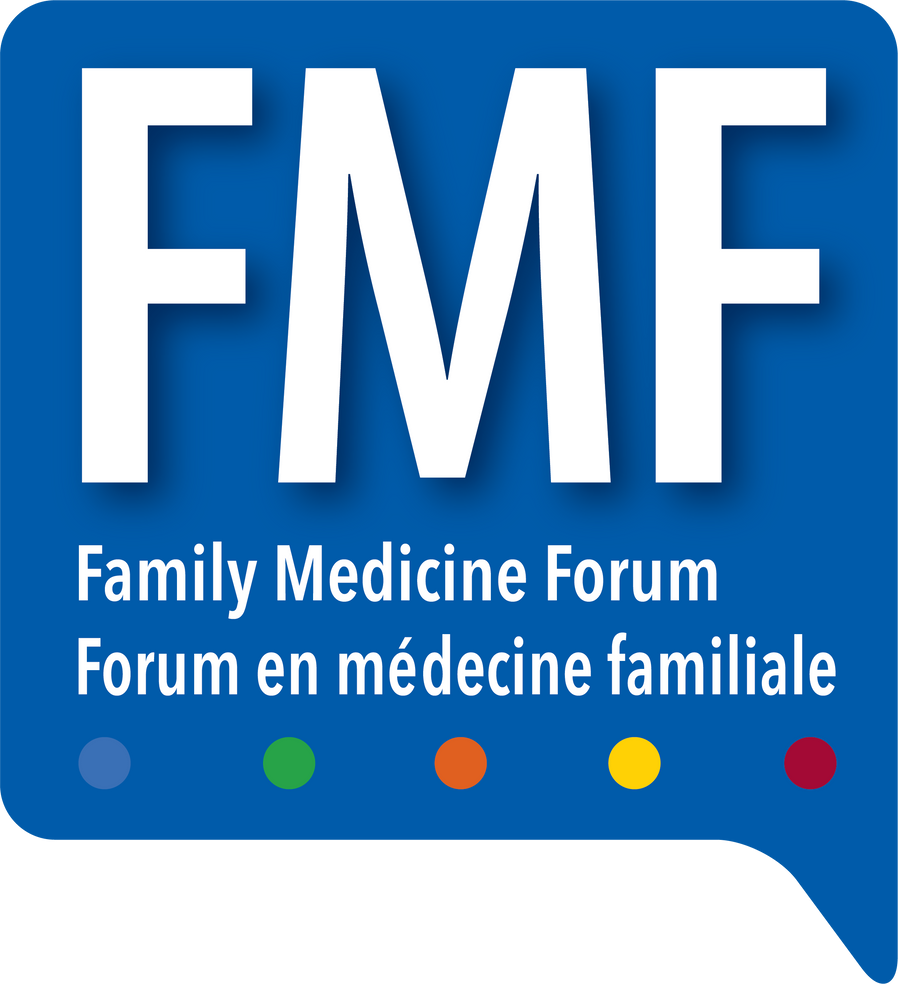 L’ostéoporose
Une maladie?
Présentée par: Guylène Thériault et Frantz-Daniel Lafortune
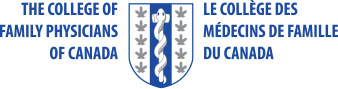 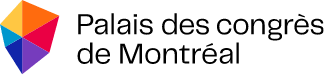 Divulgation du conférencier/de la conférencière
Conférencier/conférencière : Guylène Thériault
Liens avec des commanditaires :
Toute relation financière directe, y compris la réception d’honoraires : Co-responsable des soins primaires pour Choisir avec soin (honoraires), Diverses conférences (honoraires et/ou remboursements de dépenses, Groupe d’Étude Canadien sur les Soins de Santé Préventifs (GECSSP) (remboursement de dépenses), Facilitatrice pour l’atelier  »Pour une pratique éclairée »

La participation à des conseils consultatifs ou des services de conférenciers : GECSSP, Comité directeur de Choisir avec soin Québec

Brevets de médicaments ou de dispositifs médicaux: Aucun

Autres: Participation à une série d’articles dans le Médecin de famille Canadien
[Speaker Notes: Where a faculty/presenter has no relationships to disclose, indicate Not Applicable under Relationships with Financial Sponsors.

Complete this slide for the primary presenter and ALL co-presenters if applicable.

Reminder: Disclosures made on your COI forms should match disclosures made on the COI slide.]
Divulgation du conférencier/de la conférencière
Conférencier/conférencière : Frantz-Daniel Lafortune
Liens avec des commanditaires :
Toute relation financière directe, y compris la réception d’honoraires : Aucune

La participation à des conseils consultatifs ou des services de conférenciers : Membre du conseil d’administration du CQMF, Membre du comité scientifique et Facilitateur pour l’atelier  »Pour une pratique éclairée »

Brevets de médicaments ou de dispositifs médicaux : Aucun

Autres:
[Speaker Notes: Where a faculty/presenter has no relationships to disclose, indicate Not Applicable under Relationships with Financial Sponsors.

Complete this slide for the primary presenter and ALL co-presenters if applicable.

Reminder: Disclosures made on your COI forms should match disclosures made on the COI slide.]
Divulgation de soutien financier
Ce programme de formation n’a pas reçu de soutien financier.

Ce programme de formation a été produit grâce au soutien non financier du GECSSP, du Collège québécois des médecins de famille et de la campagne Choisir avec soin Québec sous forme de soutien logistique.

Conflits d’intérêt potentiels :
Guylène Thériault a reçu des honoraires pour la présentation de ce contenu dans deux évènements de DPC sans financement de l’industrie
[Speaker Notes: Where a program has received no external financial support (e.g., monies for food, logistics assistance such as registration, AV set-up, etc.), indicate No External Support.]
Objectifs d’apprentissage
Expliquer la différence entre un facteur de risque et une maladie
Poser un regard critique sur le dépistage visant à diminuer les fractures de fragilité
Utiliser un outil d'aide à la décision partagée pour ce dépistage
1
2
3
Choisir avec soin Québec
Branche québécoise de la campagne Choisir avec soin Canada, supportée par le Collège québécois des médecins de famille
Recommandations fondées sur des données probantes
Outils pour des discussions différentes entre les patients et les cliniciens
Mandat
Choisir avec soin Québec met la pertinence des soins au cœur des priorités en santé en faisant la promotion de l’utilisation judicieuse des tests et des traitements
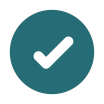 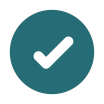 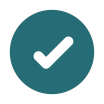 Recommandation Choisir avec soin
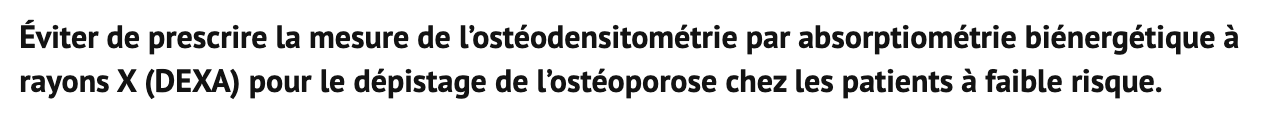 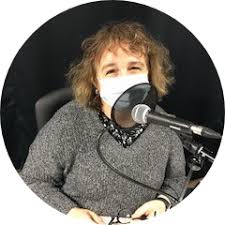 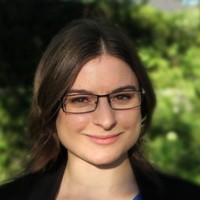 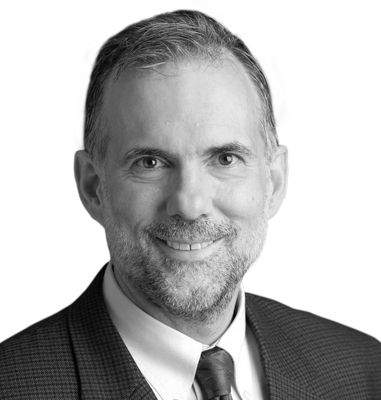 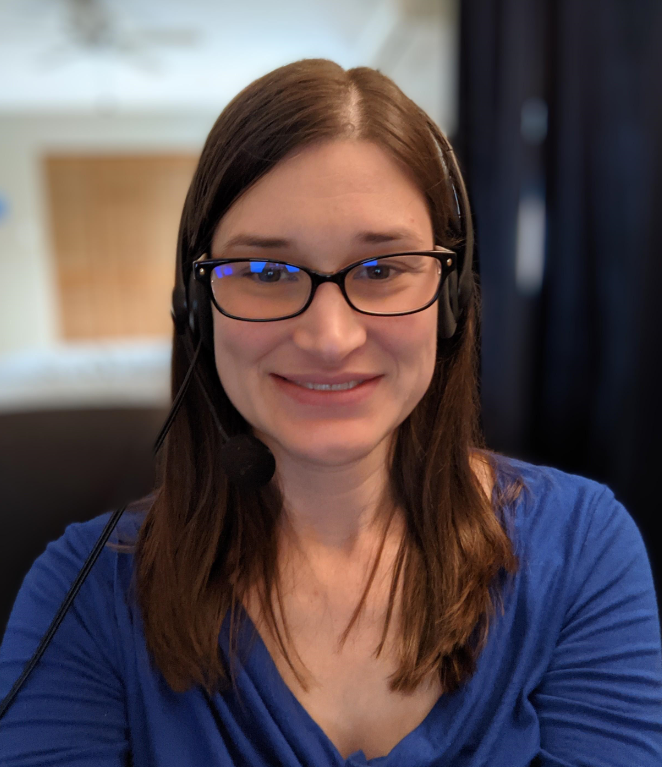 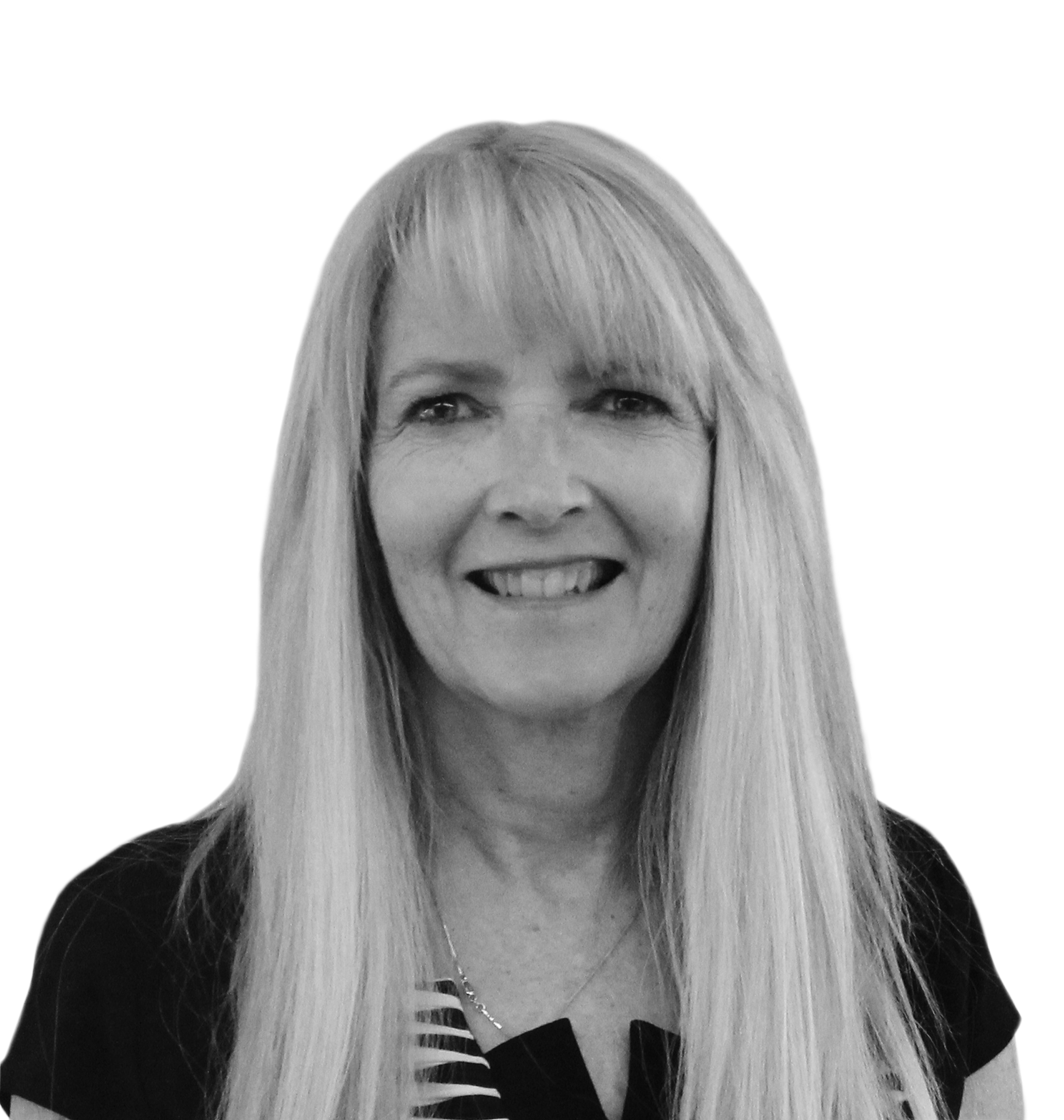 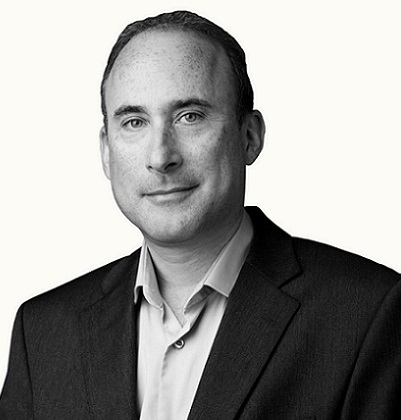 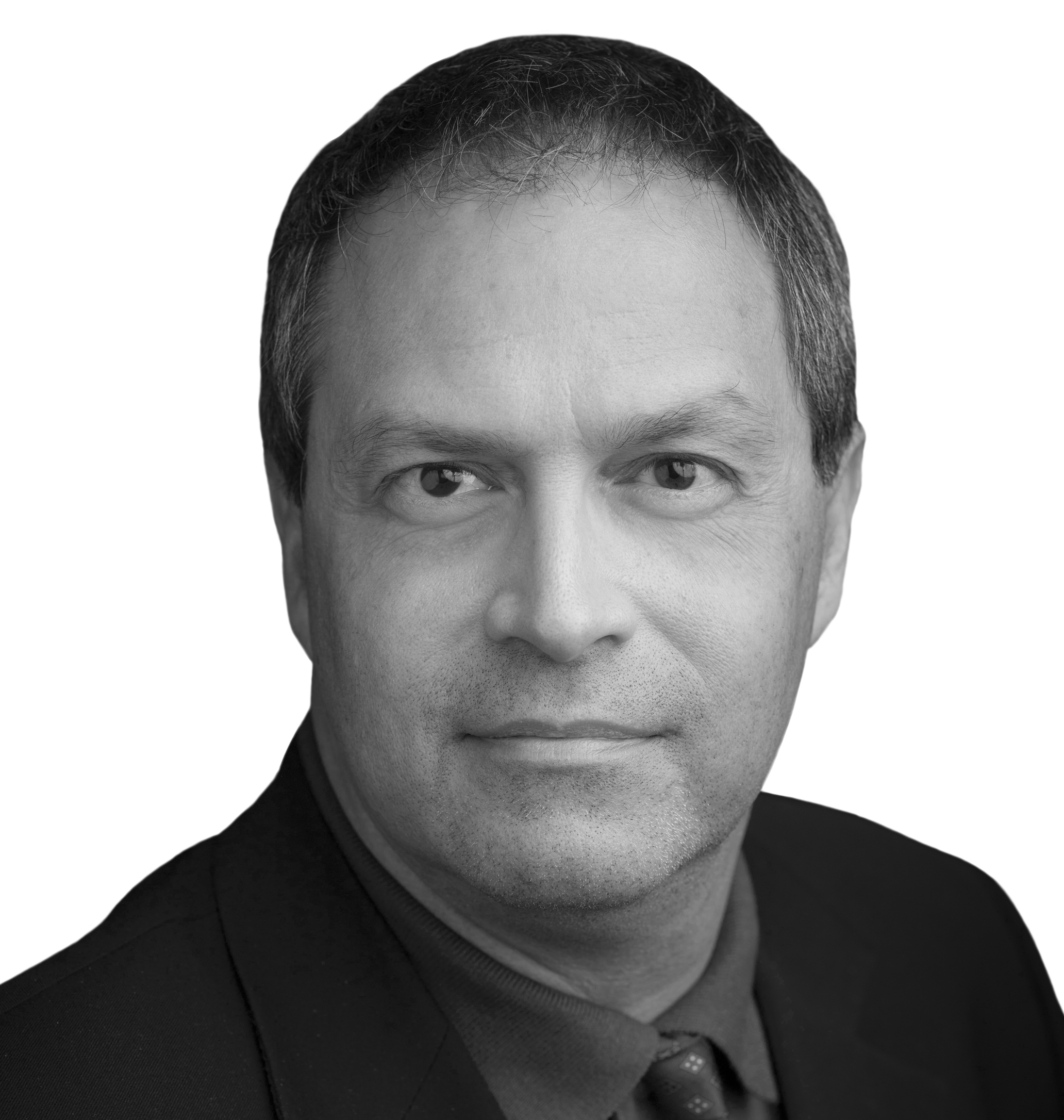 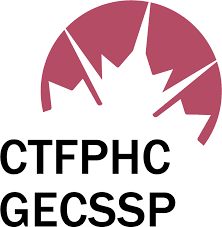 GROUPE DE TRAVAIL
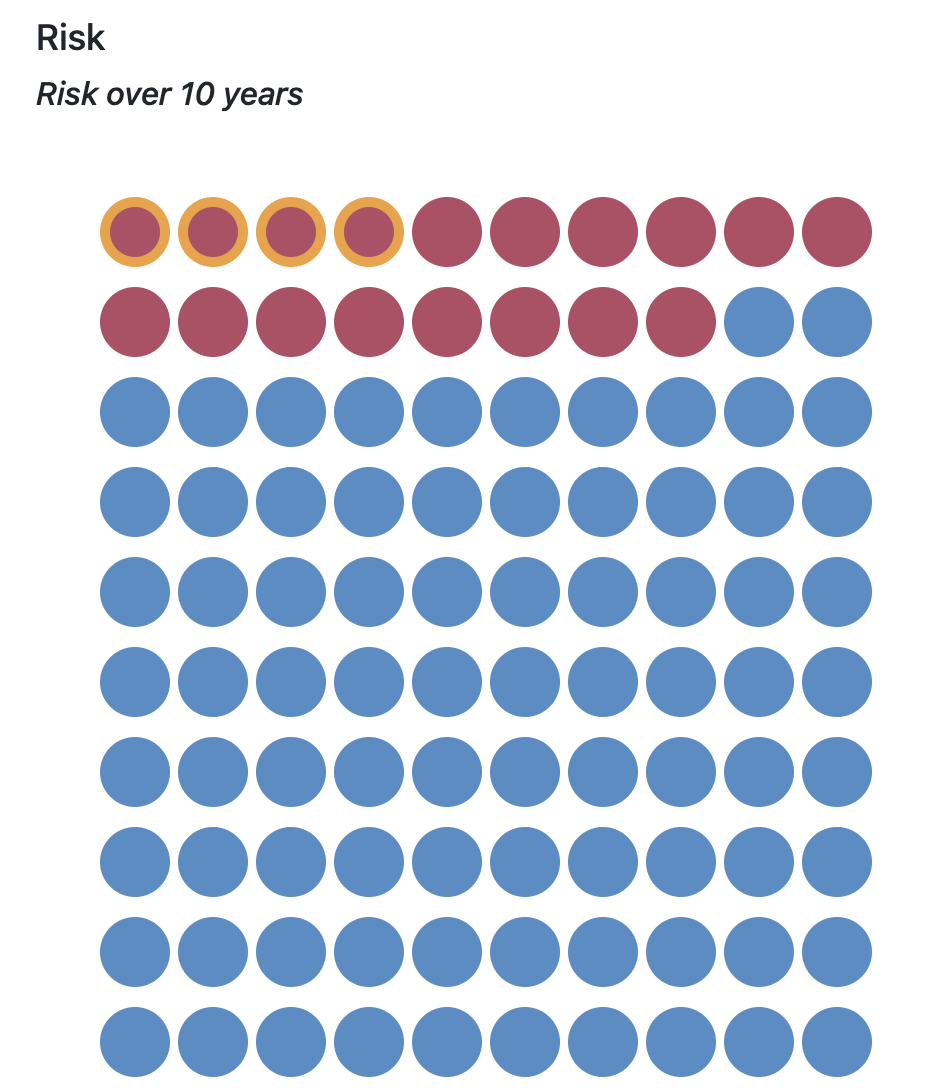 Risque sur 10 ans
FRACTURES MAJEURES: 18


FRACTURES DE HANCHE: 4
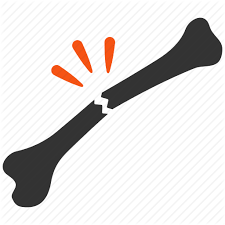 https://frax.canadiantaskforce.ca/
9
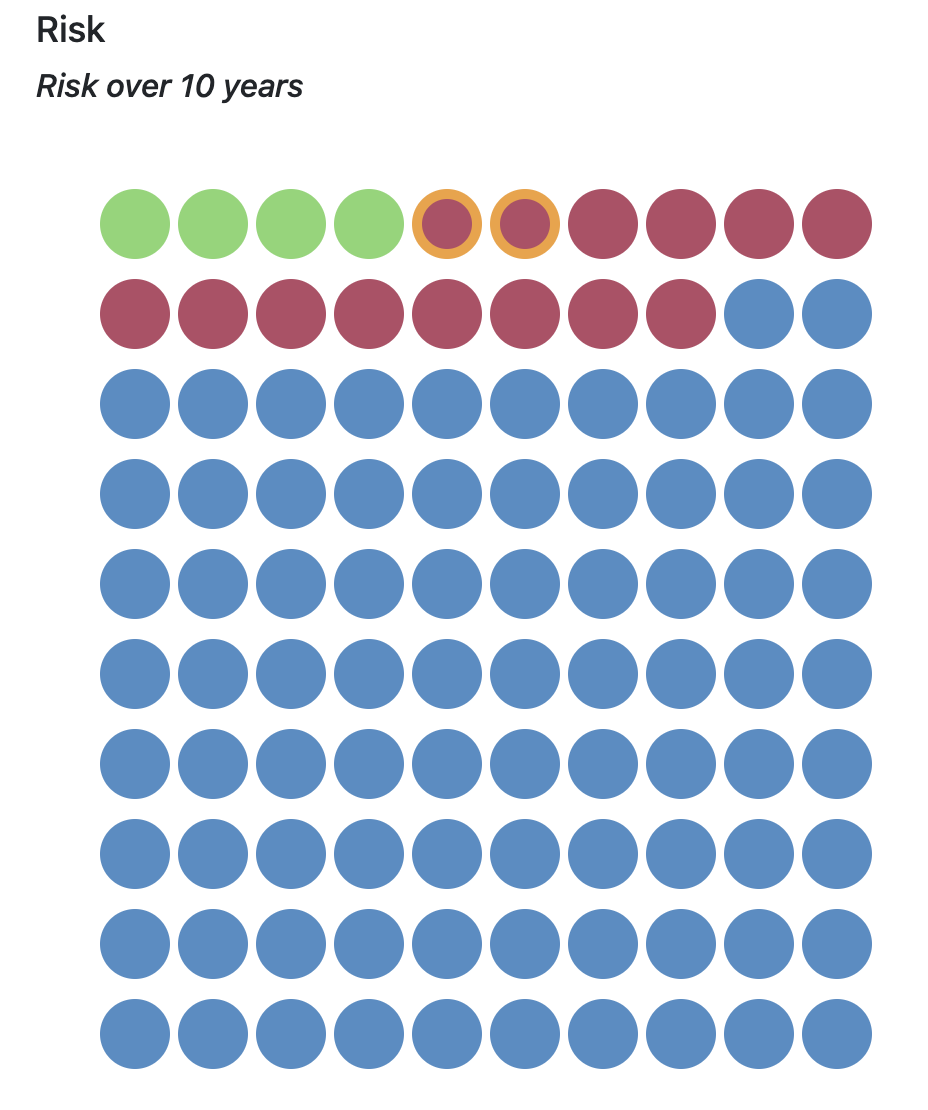 Risque sur 10 ans
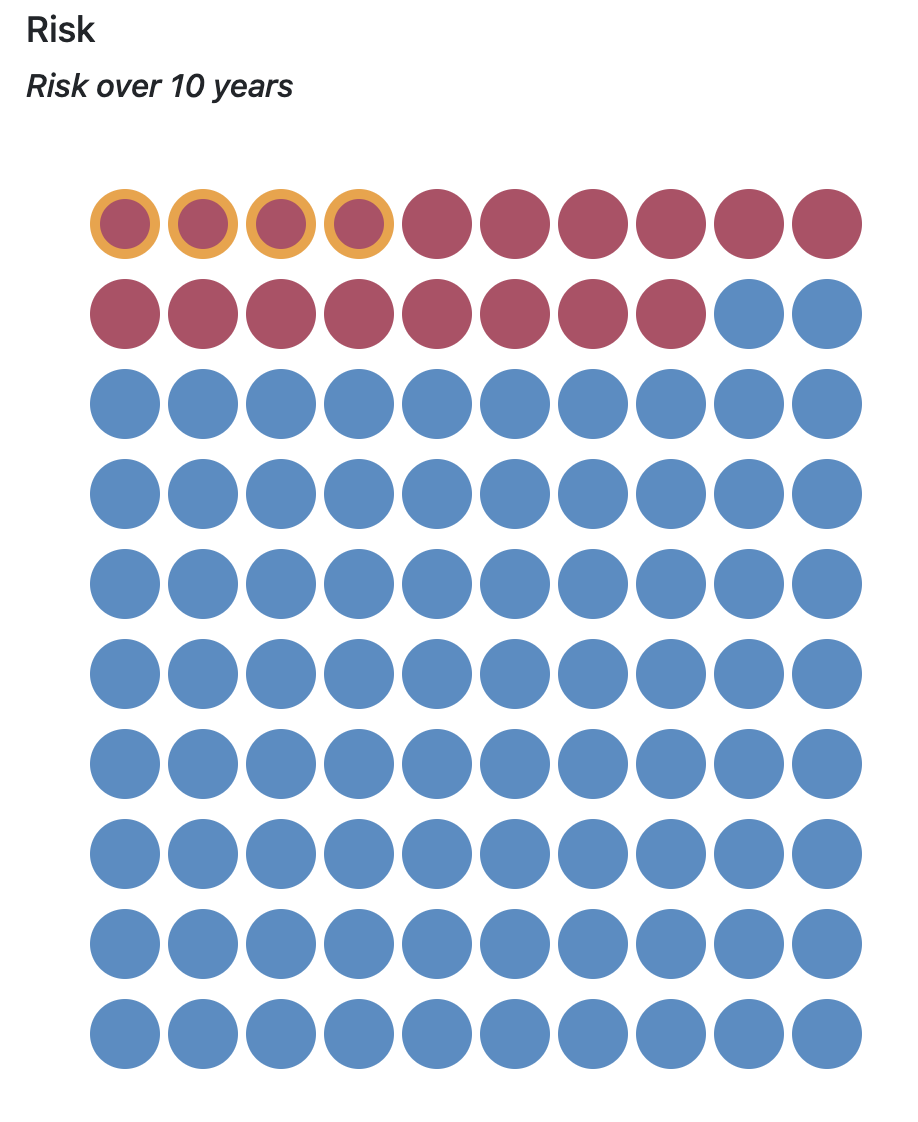 Risque sur 10 ans
10
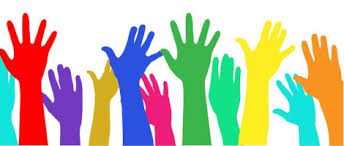 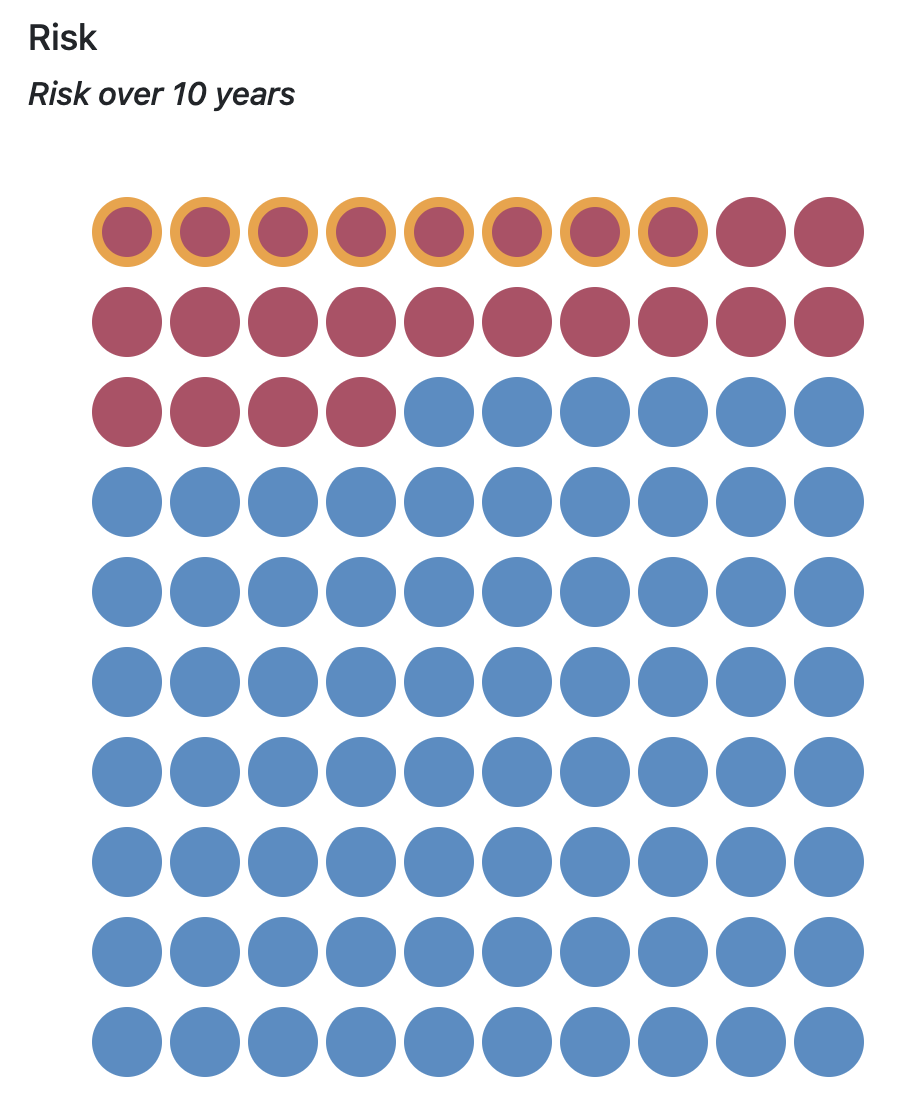 Risque sur 10 ans
FRACTURES MAJEURES: 24


FRACTURES DE HANCHE: 8
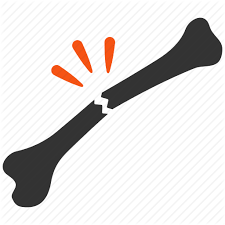 https://frax.canadiantaskforce.ca/
12
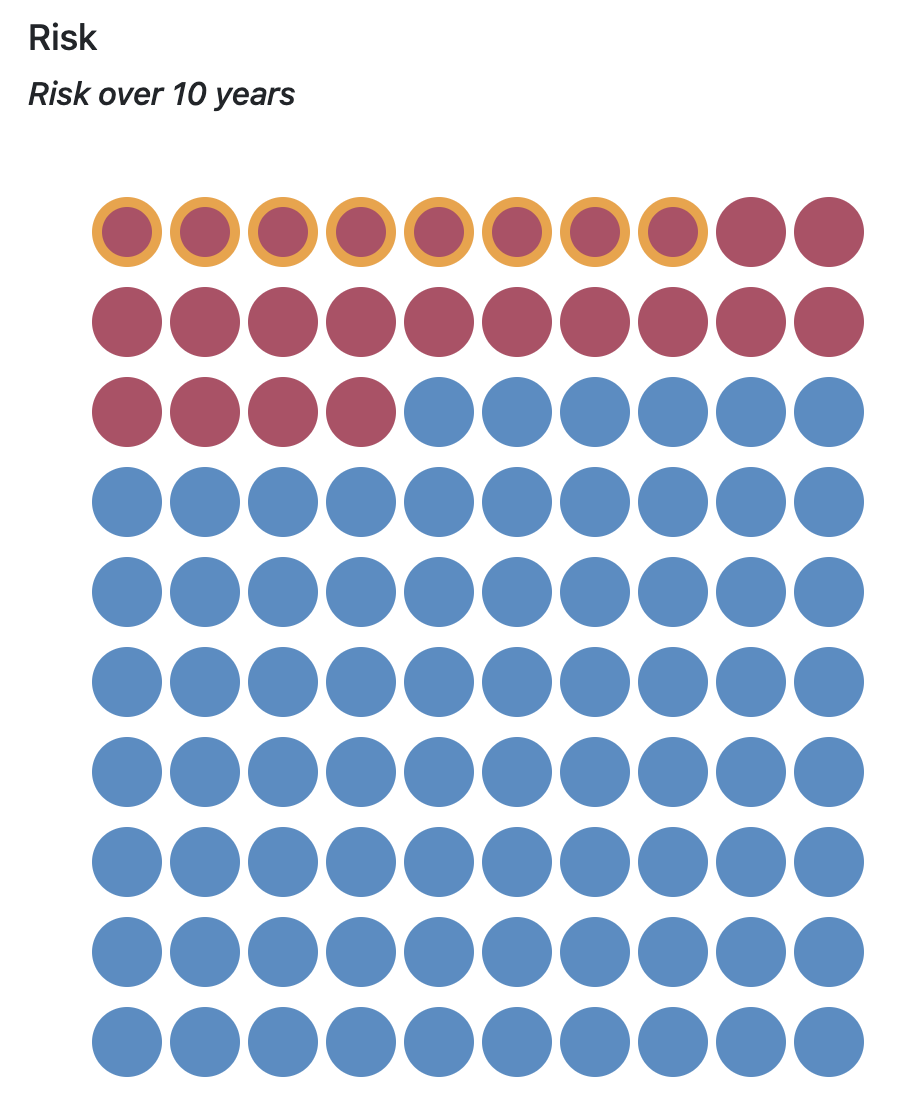 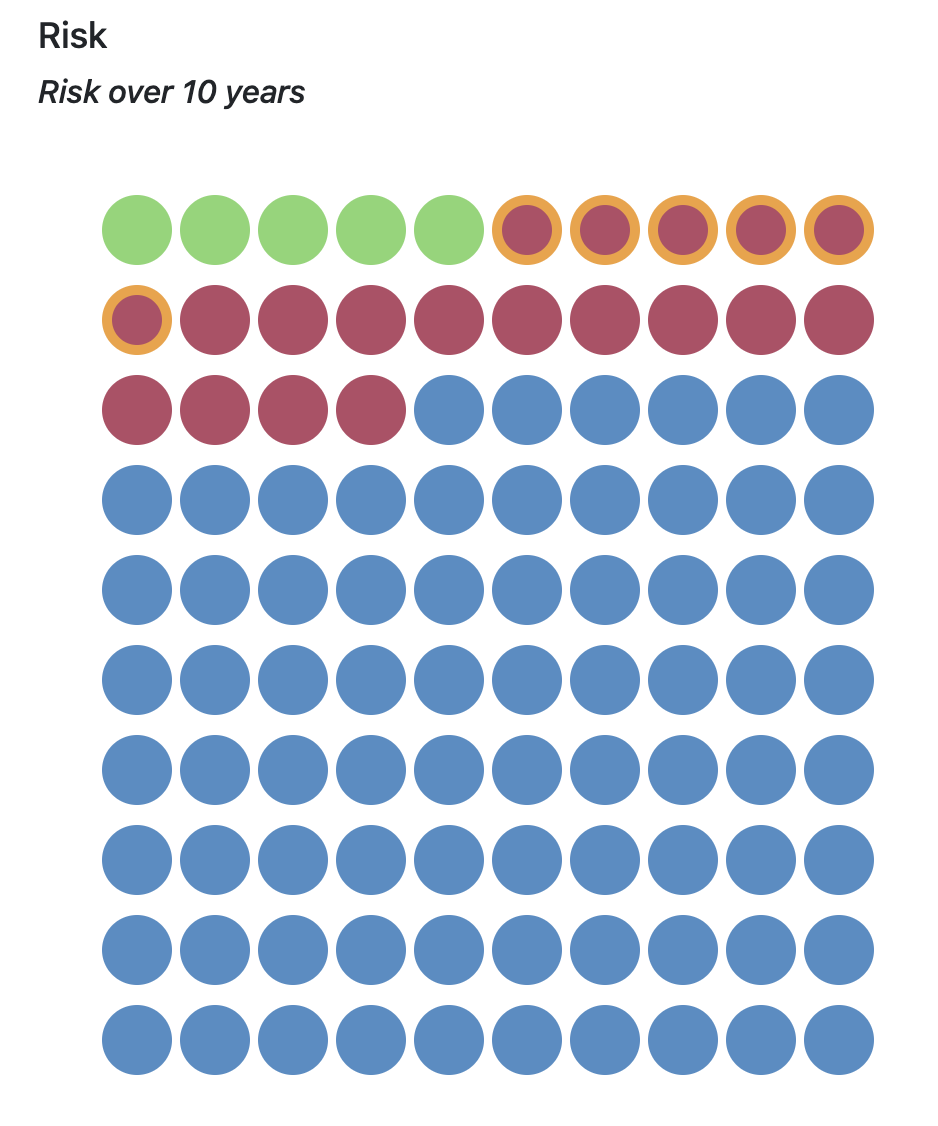 Risque sur 10 ans
Risque sur 10 ans
13
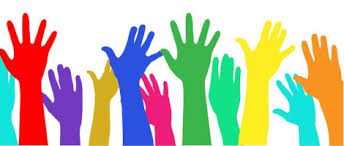 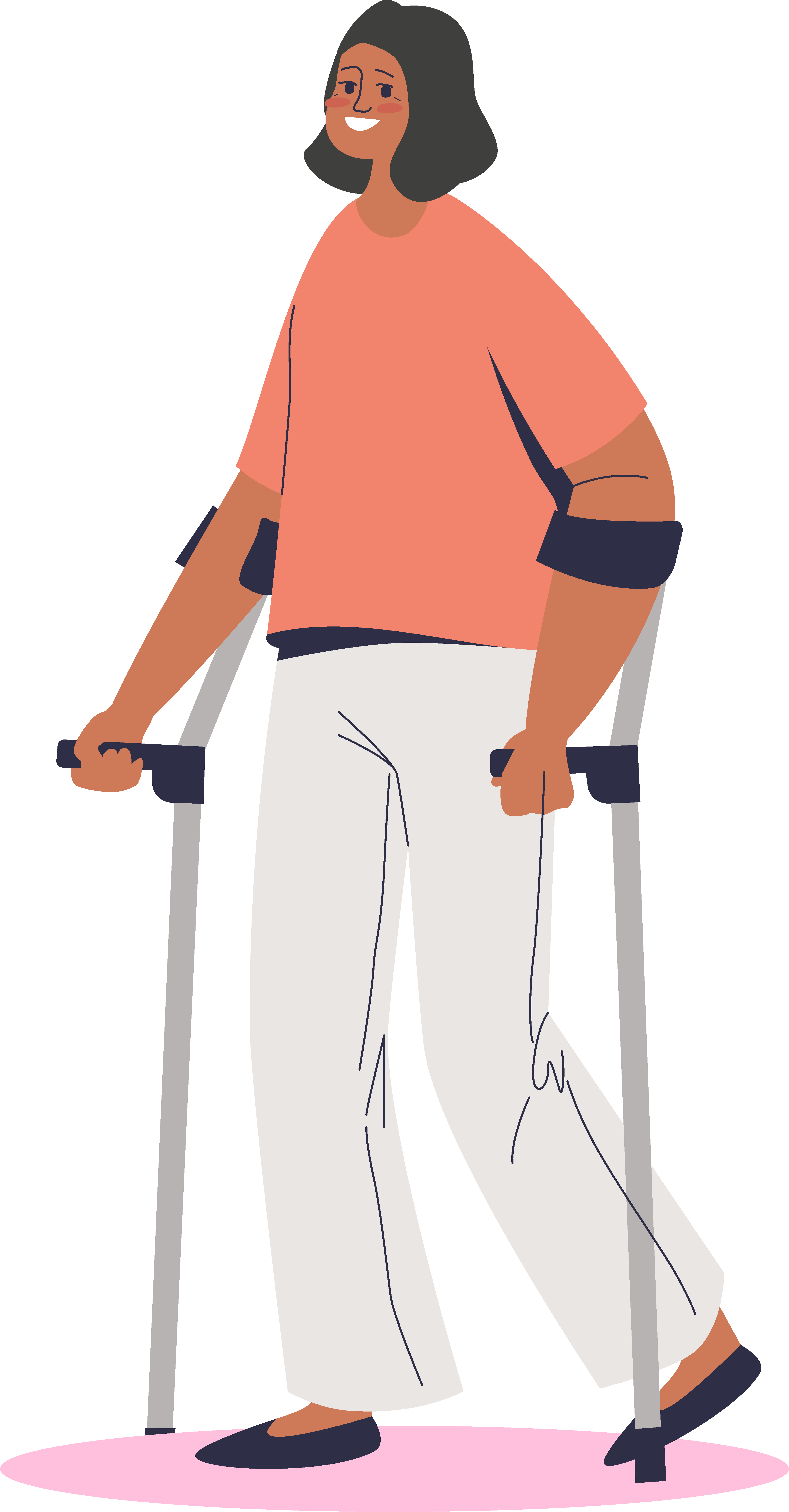 Qu’est-ce qu’une fracture de fragilisation?
Une fracture qui se produit spontanément ou suite à un traumatisme mineur
Hanche, vertèbres, humérus et poignet sont les sites les plus communs
Ensemble on les appelle les fractures ostéoporotiques majeures
Le fardeau des fractures 
de fragilisation
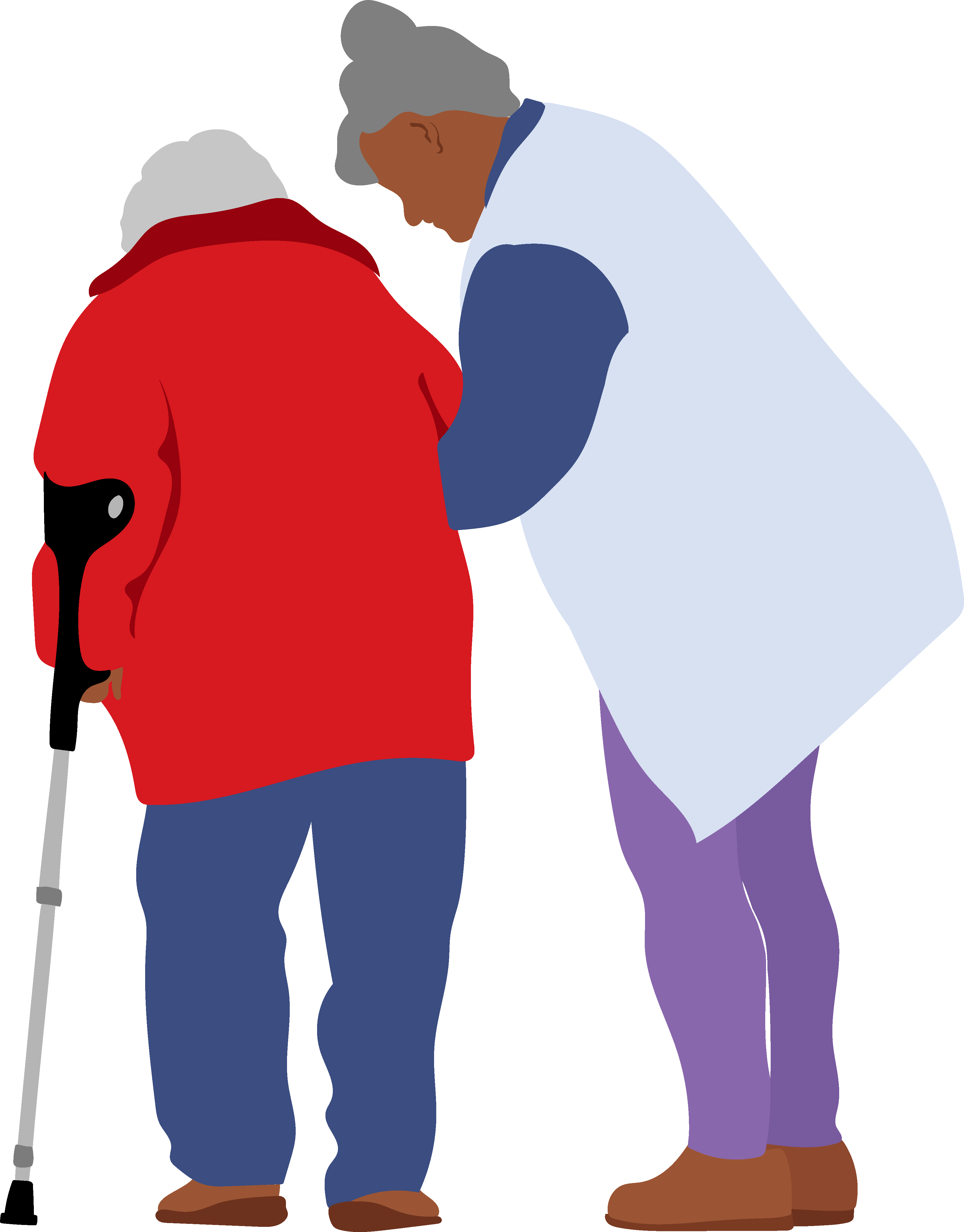 Incidence fracture de hanche par an (2016)
168 par 100 000 – 65-79 ans
1 045 par 100 000 – 80+ ans 
Coût estimé (2010/11): $4.6 milliard
Impacts
Handicap
Douleur chronique
Hospitalisation
Admission en soins prolongés
Réduction de la qualité de vie
Mortalité précoce
Dépistage pour la préventiondes fractures de fragilisation
DÉPISTAGE du risque de fracture
PRÉVENTION
avec médication
FRACTURE
L’OSTÉOPOROSEUne maladie ????
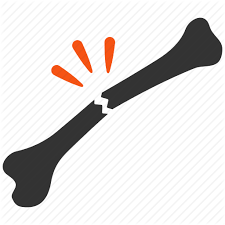 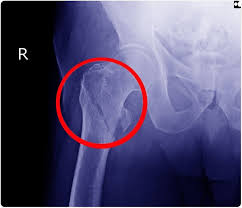 [Speaker Notes: Nom donné lors de densité minérale osseuse basse, définition statistique et arbitraire, asymptomatique]
La mesure de la densité osseuse est possible (début 1990)

Experts réunis par l’OMS




« Quelqu’un s’est levé, a tracé une ligne et depuis, toutes les femmes d’un côté de la ligne ont l’ostéoporose »

Une nouvelle maladie était née
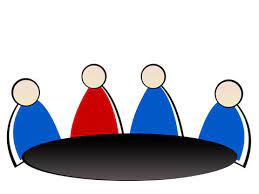 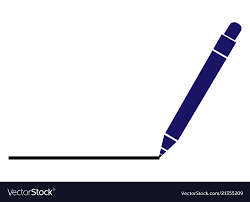 Relaté par Dr Anna Tosteson professeur qui faisait partie de ce groupe
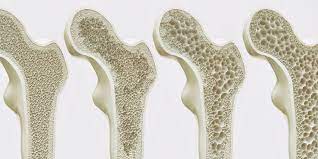 L’ostéoporose !
Dans une grande étude de cohorte1 seulement 44% des fx non vertébrales surviennent chez des femmes qui rencontrent les critères de score T pour l’ostéoporose; chez les hommes, c’est 21% 

Un problème d’équilibre est un meilleur prédicteur de fracture de hanche que la densité osseuse2
1- Bone 2004 34(): 195-202; Am J Epidemiol 2009; 169: 143–9;
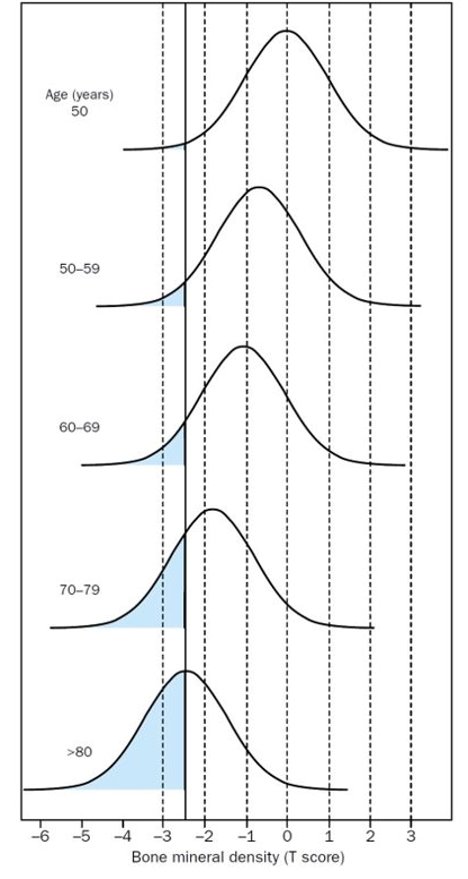 SCORE T
Donaldson, M. Journal of bone and mineral research. 2009. 24, 675-680
Une étiquette qui en vaut la peine?
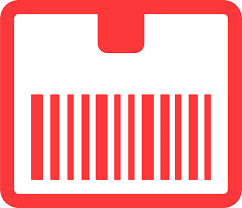 La densité osseuse peut être mesurée
Les fractures de fragilité existent et ont des conséquences
Les seuils ne sont pas basés sur des données probantes et ne tiennent pas compte des valeurs et préférences des patients
Un score-T faible augmente le risque de fracture mais 
le score-T seul n’est pas un bon prédicteur de fracture 
la prédiction est meilleure lorsque combiné à d’autres facteurs de risque = FRAX
[Speaker Notes: 1 valeur de score T  en bas ou égale à 2.5 n'est pas une mx en soi ; mais bel et bien un FdR]
Risque de fractures de fragilisation
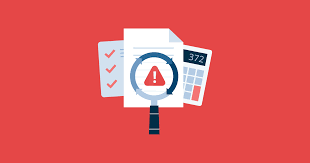 Et… une faible densité osseuse
PEUR de faire de l’exercice
PEUR de tomber
Impact sur la qualité de vie
« DIAGNOSTIC »
Annals of Internal Medicine. 1992;116(12 pt l):990-995
Scandinavian Journal of Primary Health Care, 2007; 25: 160-165
Gao, S., & Zhao, Y. (2022). Quality of life in postmenopausal women with osteoporosis: a systematic review and meta-analysis.
24
L’OSTÉOPOROSELa faible densité osseuse est un facteur de risque
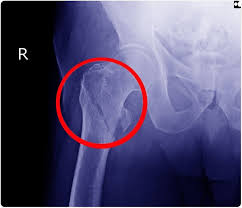 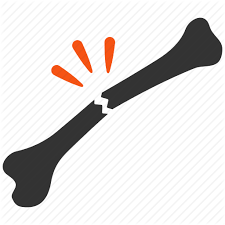 [Speaker Notes: Nom donné lors de ÉTAT d'une densité minérale osseuse basse, définition statistique et arbitraire, asymptomatique]
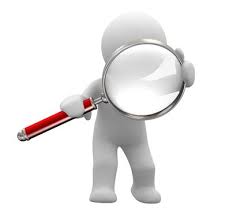 Le dépistage est-il efficace ?
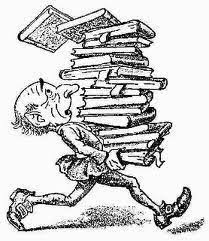 26
Méthodes
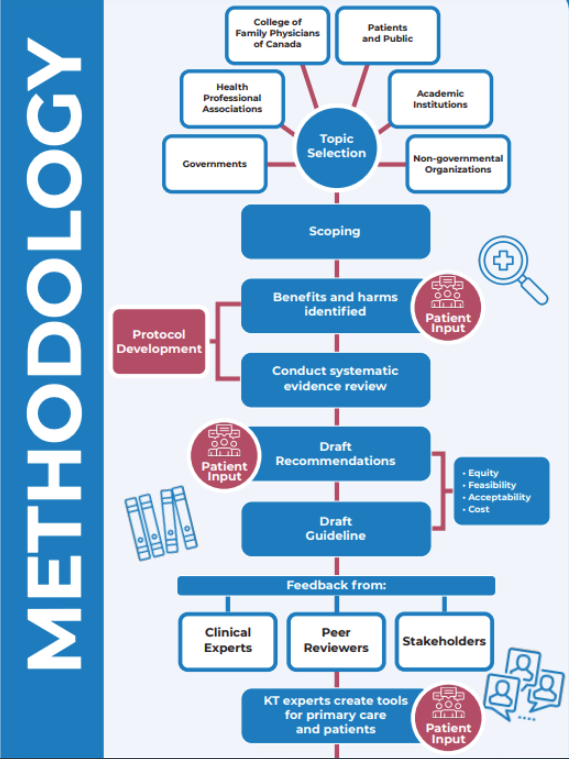 Revues systématiques

Bénéfices vs préjudices
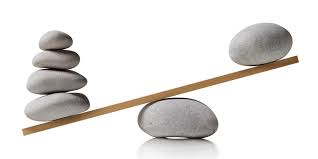 [Speaker Notes: Image: https://www.na3rsc.org/best-practices/]
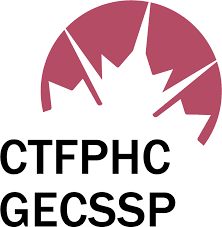 Les données de la littérature
1.Bénéfices et préjudices du dépistage (RS)
     4 essais randomisés et 1 non randomisé	

2. Calibration pour la prédiction du risque (RS)
32 cohortes de validation

3. Bénéfices du traitement (RS)                                    Issues orientées vers le patient 
27 ECR

4. Acceptabilité des patients (RS)
1 étude sur les valeurs et préférences du dépistage et 11 études sur l’acceptabilité de l’initiation du traitement 

5. Préjudices du traitement (revue de revues)
10 revues systématiques
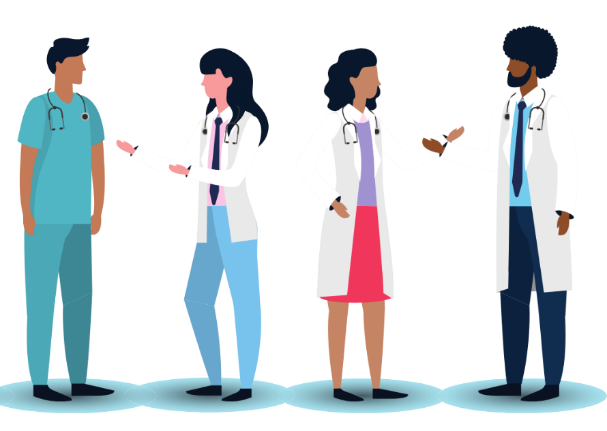 [Speaker Notes: To develop these guidelines, the Task force conducted 4 systematic reviews (SRs) and 1 rapid overview of reviews

These included:
Harms and benefits of screening (SR)
Which found 4 RCTs and 1 clinical controlled trial (i.e. quasi-randomized)
Risk prediction tool calibration (SR)
Which found 32 validation cohort studies
Treatment benefits (SR)
Which found 27 RCTs 
Patient acceptability (SR)
Which found 1 study of values and preferences of screening and 11 studies on acceptability of initiating treatment
Treatment harms (overview of reviews)
Which found 10 systematic reviews]
Le GECSSP 
se base sur les essais randomisés pour déterminer l’amplitude des bénéfices 
détermine la certitude en jugeant de la qualité des études et de la similarité avec la question (GRADE)
Pour les préjudices, comme ils sont souvent peu rapportés dans les essais cliniques, ou peuvent être manqués si rares, LE GECSSP inclut d’autres formes d’études.
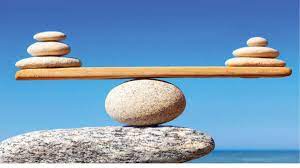 Résultats
Hommes : 1 étude non-randomisée qui ne démontre pas de bénéfice

Femmes <65 ans: 1 étude randomisée qui ne démontre pas de bénéfice

Femmes ≥65 : 3 études randomisées et 1 étude non randomisée
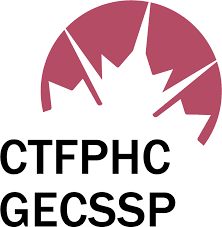 • Pour les femmes plus jeunes et les hommes, aucune donnée
probante directe n’a permis d’établir un avantage au dépistage. 

Toutefois, il existe des données probantes sur des préjudices potentiels (ex. : surdiagnostic et événements indésirables causés par les médicaments).
Le Groupe d’étude canadien juge important de ne pas utiliser de ressources à l’échelle du système pour des interventions sans bénéfice
clairement établi.
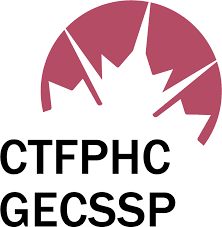 [Speaker Notes: Pour les femmes et les hommes plus jeunes, il n'y a pas de preuves directes établissant un bénéfice du dépistage et des preuves d'une certitude faible à modérée quant aux préjudices potentiels (par exemple, surdiagnostic et effets indésirables des médicaments).
Le groupe de travail accorde une grande importance au fait de ne pas dépenser les ressources du système pour des interventions dont le bénéfice n'est pas établi.]
Recommandation
Nous recommandons de ne pas dépister les femmes de 40 à 64 ans et les hommes 

(Recommandation forte; très faible certitude des données probantes)
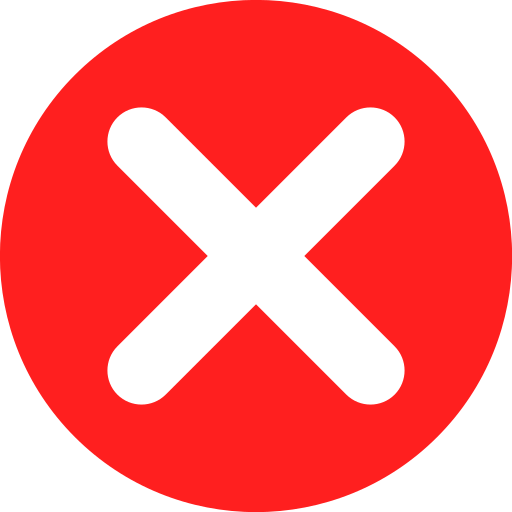 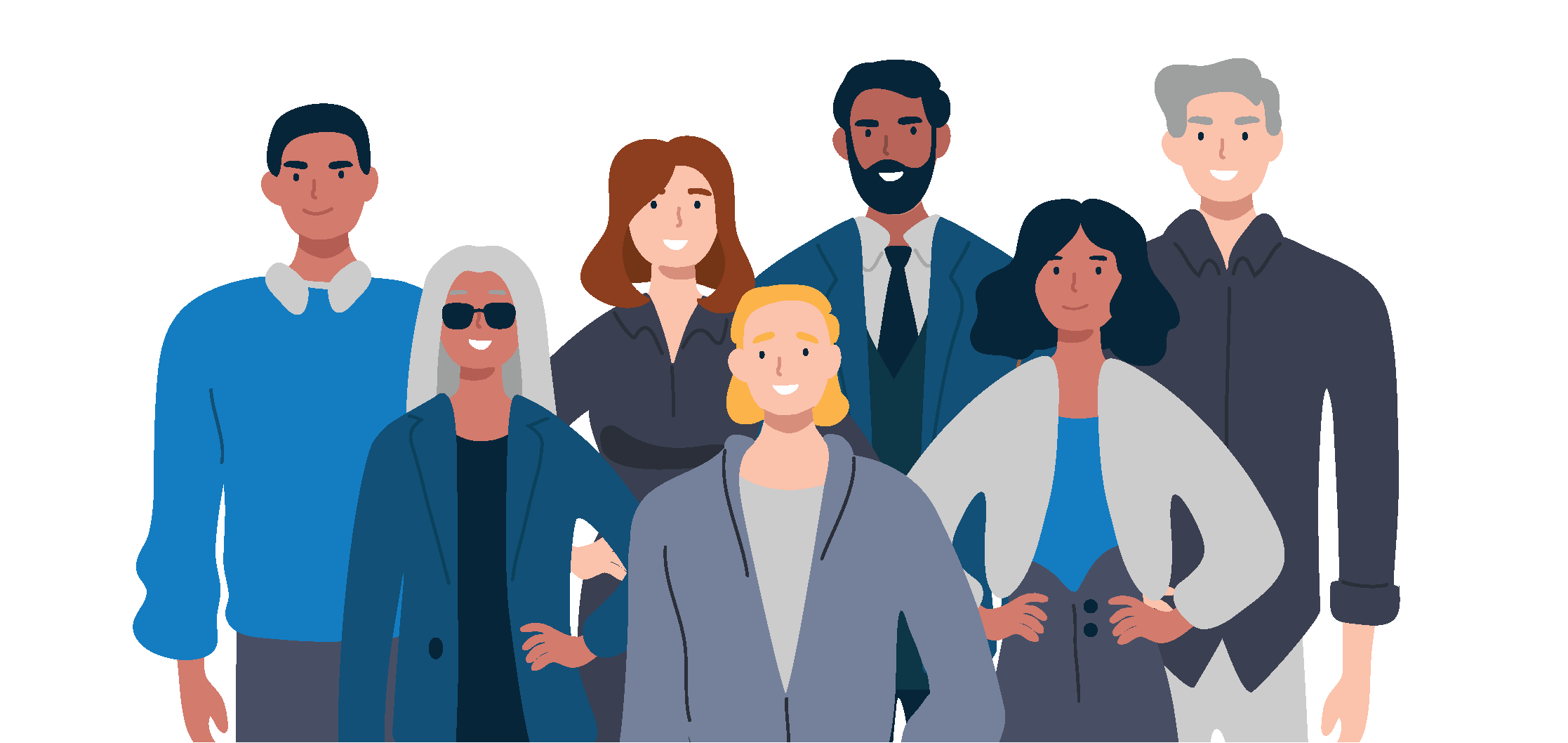 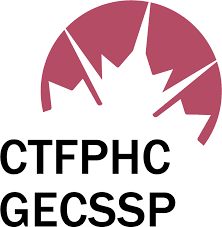 [Speaker Notes: The task force recommends "risk assessment-first" screening for females 65+ (conditional recommendation, low-certainty evidence). 
The task force recommends against screening females 40-64 and males of any age (Strong recommendation; very low certainty evidence)


Recommendations chez les patients qui n'ont pas de Mx (Causes secondaire) ni FdR]
Résultats
Hommes : 1 étude non-randomisée qui ne démontre pas de bénéfice

Femmes <65 ans: 1 étude randomisée qui ne démontre pas de bénéfice

Femmes ≥ 65 ans : 3 études randomisées et       
    1 étude non randomisée
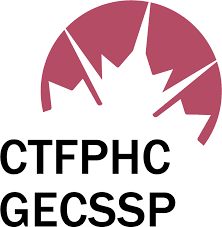 Applicabilité des données probantes disponibles
Pour 3 ÉRC, les participantes se sont portées volontaires (invitation par la poste) et ont accepté de remplir indépendamment une évaluation du risque.

Les participantes aux ÉRC avaient un niveau de scolarité plus élevé comparativement à la population générale.

Dans les 2 ÉRC plus récents et dans l’analyse choisie dans le 3ème ÉRC toutes les femmes avaient eu une évaluation du risque avant d’avoir une ODM
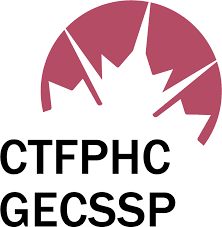 [Speaker Notes: Pour les trois ECR, les participants se sont portés volontaires en acceptant de remplir indépendamment une évaluation des risques. Il s’agit donc d’un sous-groupe pouvant différer de la population générale (participants volontaires en santé, très motivés).
Pour toutes les études, le recrutement s’est effectué au moyen d’invitations envoyées par la poste, ce qui diffère du contexte canadien de dépistage, généralement opportuniste.
De plus, les participants aux ECR avaient un niveau de scolarité plus élevé comparativement à la population générale.
En raison des éléments d’applicabilité précédents, l’évaluation selon l’approche GRADE des données probantes a été revue à la baisse.

Ces derniers ont aussi influencé l’applicabilité de la population étudiée et seront abordés dans une diapositive ultérieure.]
Bénéfices et préjudices potentiels du dépistage
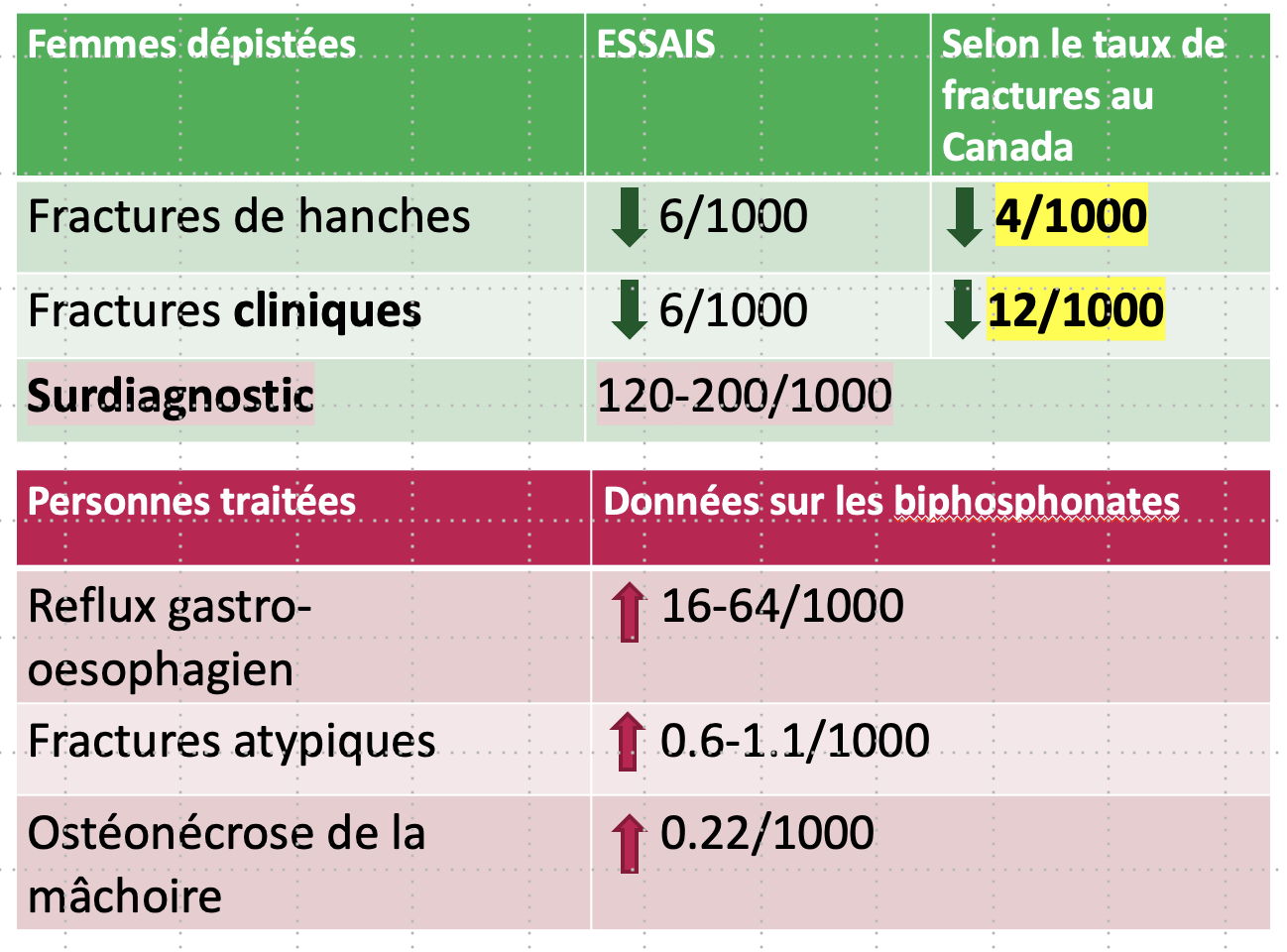 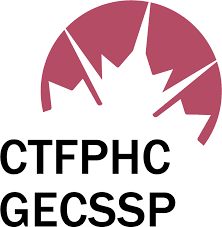 Recommendation
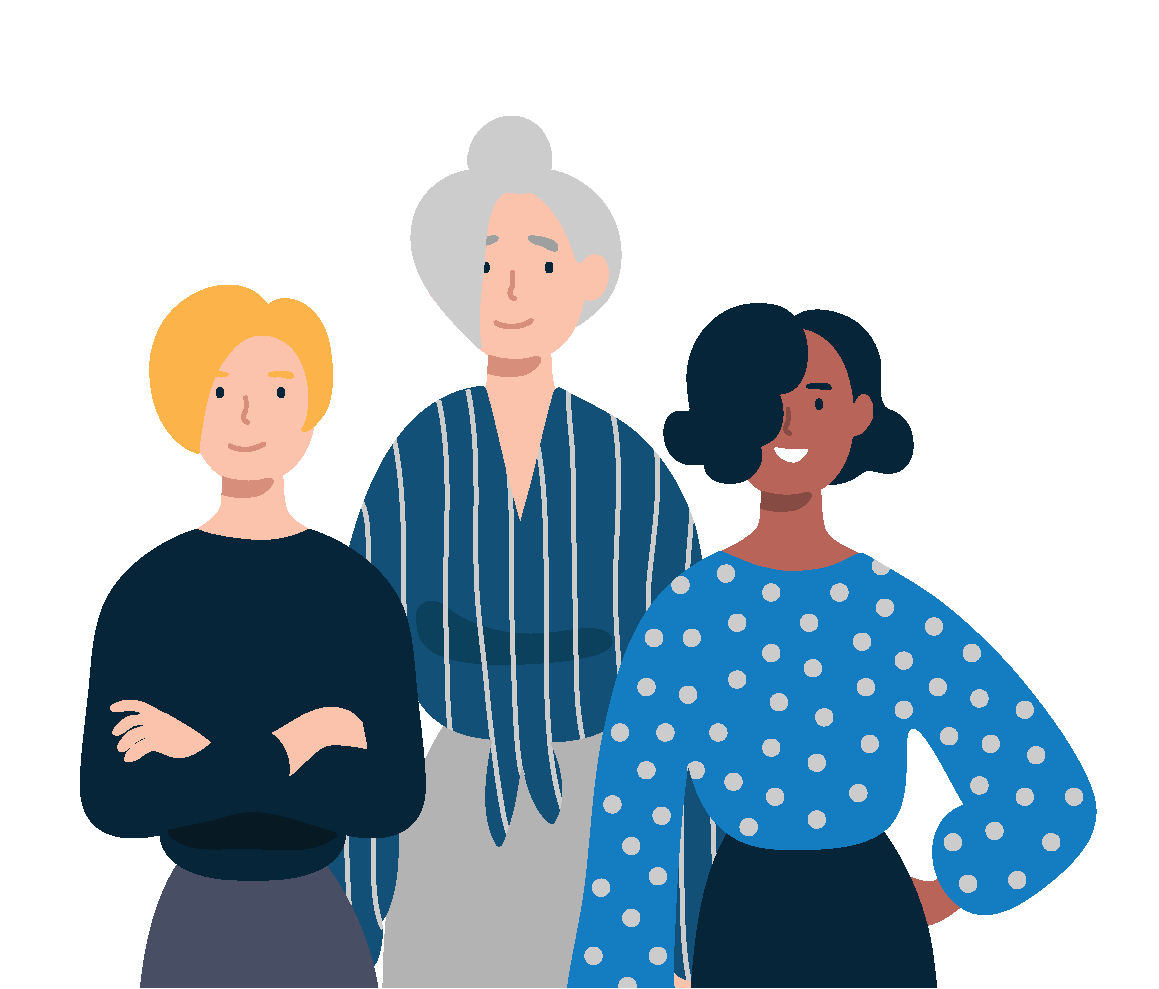 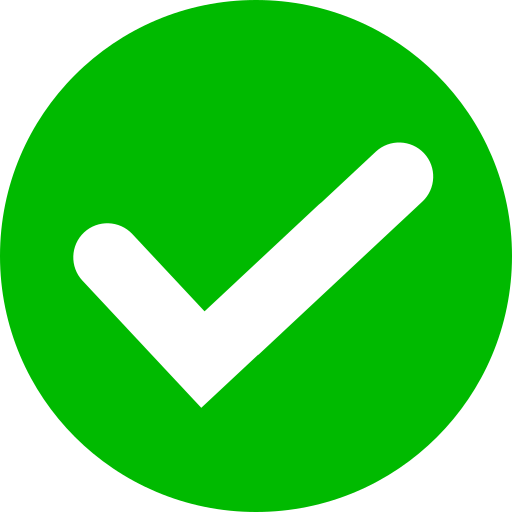 65+
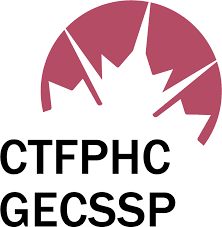 Conditionnelle à une décision partagée
[Speaker Notes: The task force recommends "risk assessment-first" screening for females 65+ (conditional recommendation, low-certainty evidence). 
The task force recommends against screening females 40-64 and males of any age (Strong recommendation; very low certainty evidence)]
Valeurs et préférences des patients
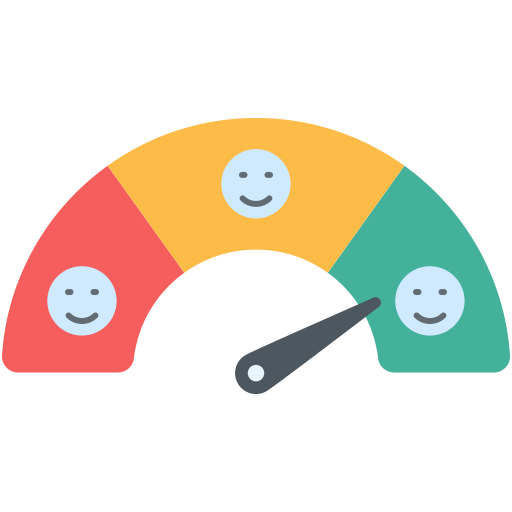 Selon les sondages et les groupes de discussion, les personnes présentant une faible DMO ou qui avaient eu des fractures de fragilisation ont indiqué être plus favorables au dépistage.
Toutefois,
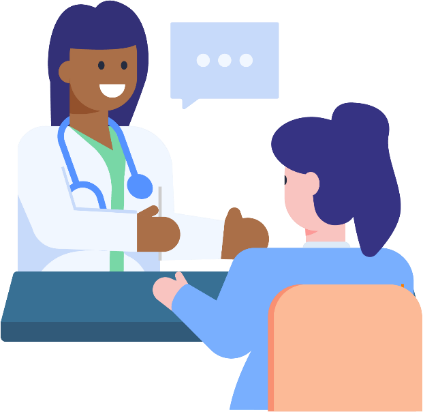 Les femmes âgées de 50 à 65 ans voulaient se faire dépister, MAIS étaient peu favorables au traitement (revue systématique).
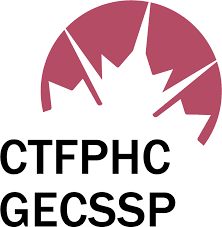 [Speaker Notes: Selon les sondages et les groupes de discussion, les personnes présentant une faible DMO ou des fractures de fragilisation antérieures ont indiqué être plus favorablement disposées à se faire dépister.
Les femmes âgées de 50 à 65 ans voulaient se faire dépister, MAIS étaient peu favorables au traitement (revue systématique).]
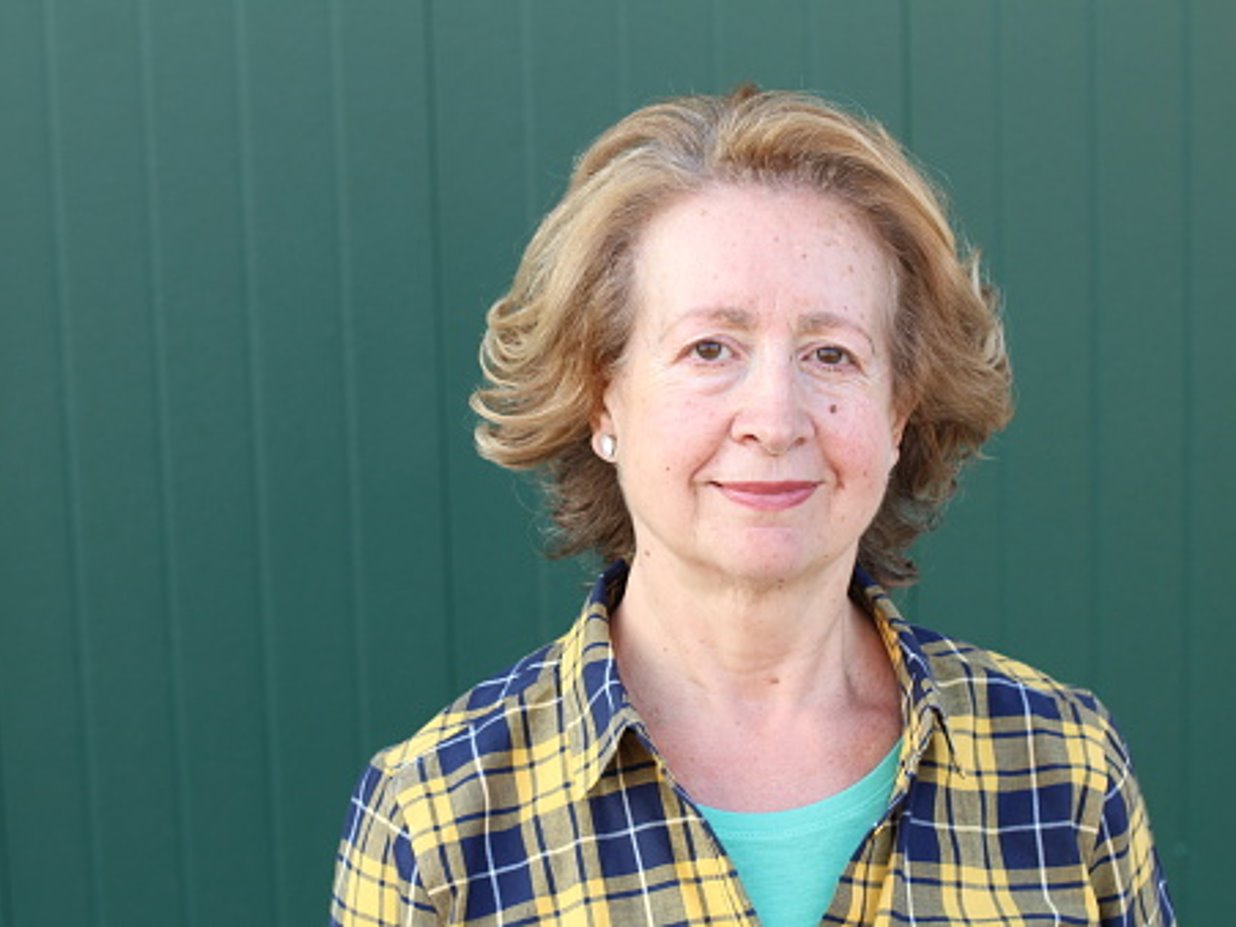 Marie
57 ans
Le dépistage n’est pas recommandé

Aucune donnée à l’appui

Risque faible au départ

Donc le bénéfice 
est faible

Pas nécessaire de calculer le risque
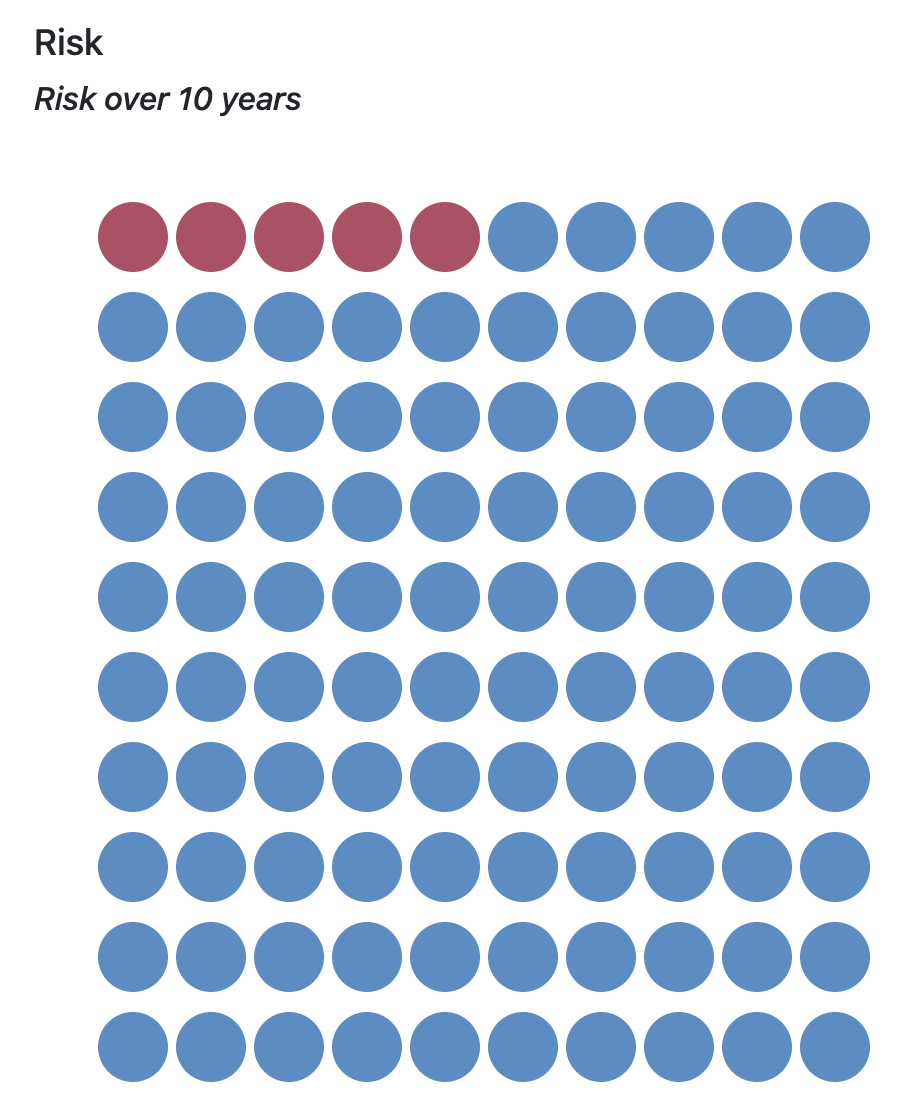 Risque sur 10 ans
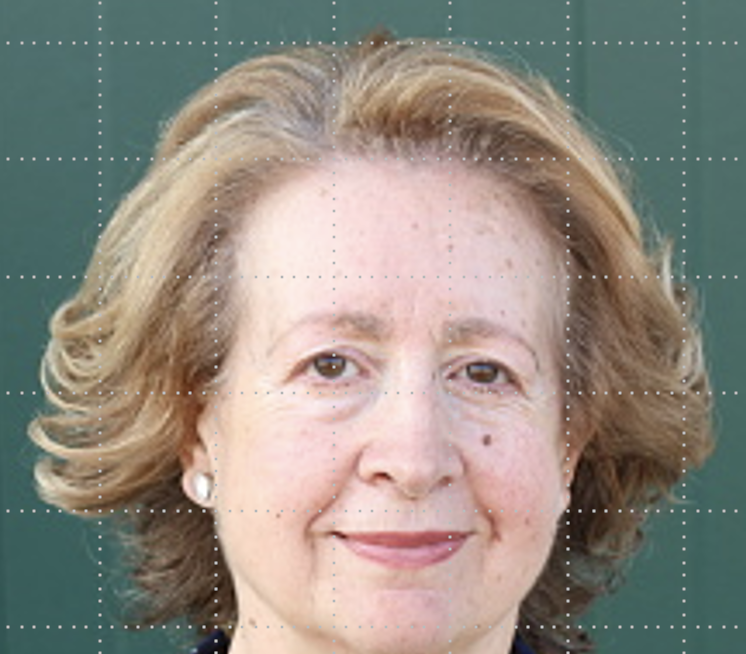 39
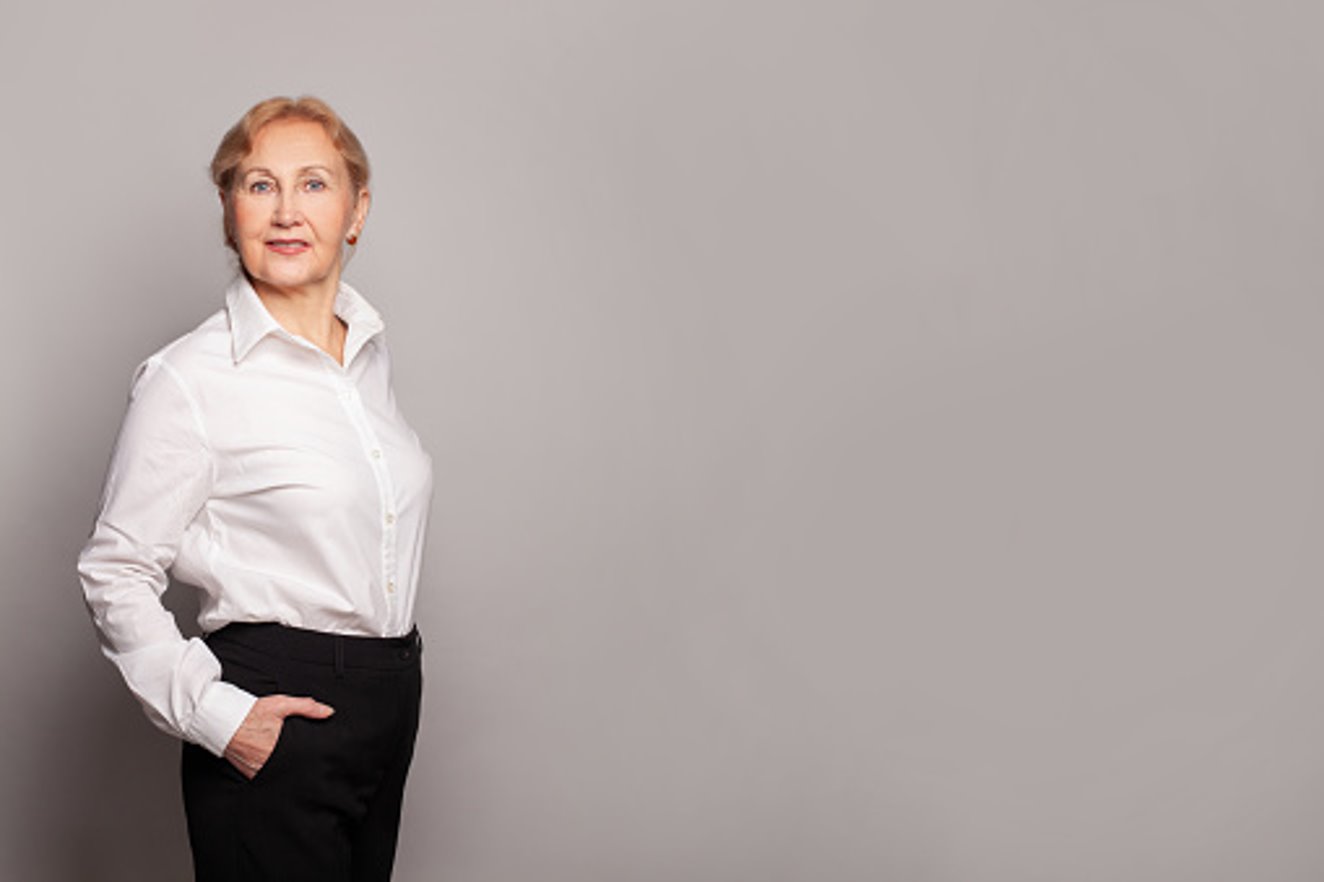 Marie
67 ans
Le dépistage est recommandé





Calcul du risque
SANS ODM
Risque sur 10 ans
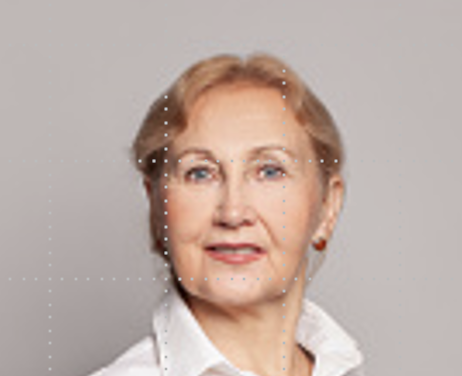 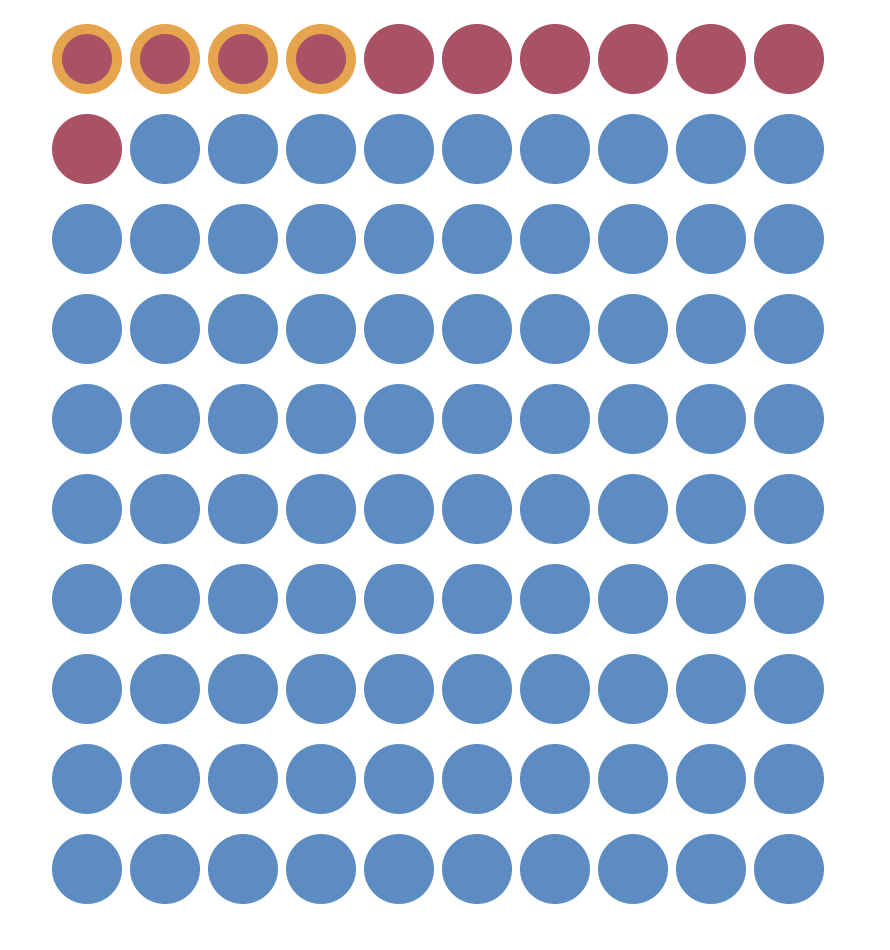 ÉTAPE 1
41
Décision partagée







Intéressée par une médication préventive?
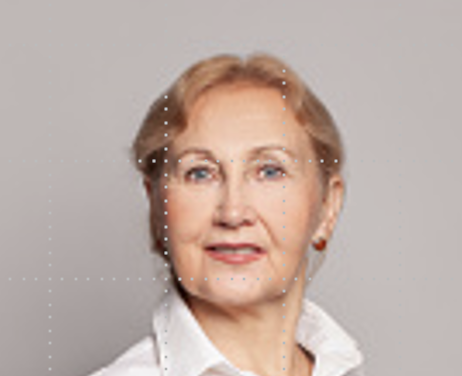 Risque sur 10 ans
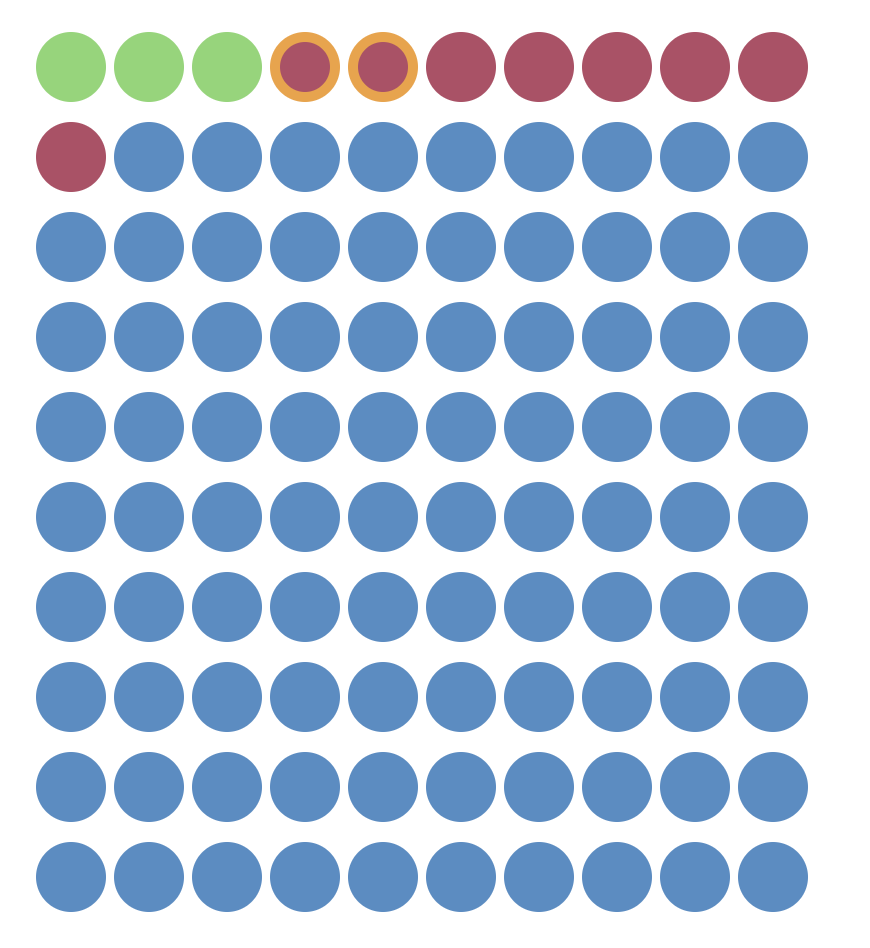 ÉTAPE 1
suite
42
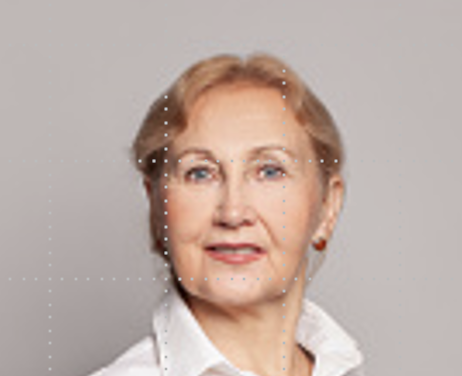 ÉTAPE 2 ….. seulement si intéressée par une médication préventive
Demander une ODM
Recalcul du risque 
pourrait être différent – possiblement inférieur
Discussion et prescription
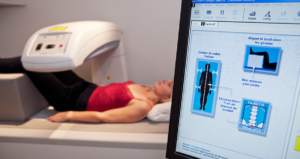 FRAX SANS ODM
Calcul risque et bénéfices potentiels
ÉTAPE 2
Pas pour toutes
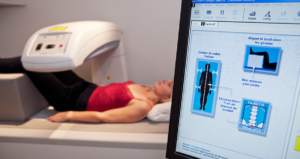 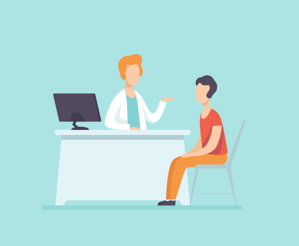 ÉTAPE 1
Pour toutes
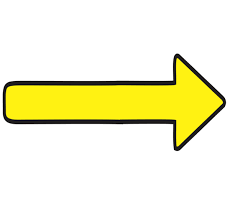 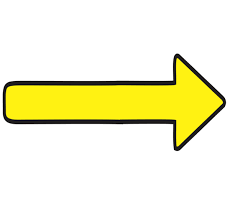 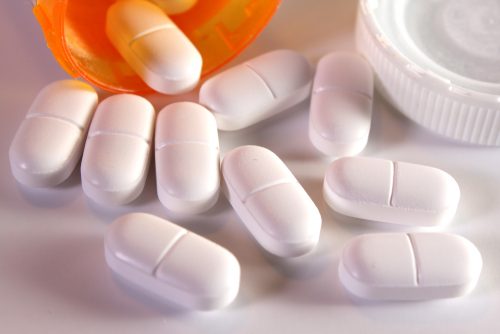 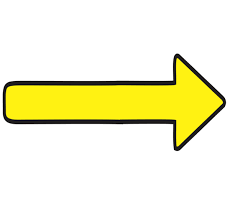 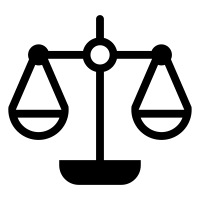 FRAX AVEC ODM
Calcul risque et bénéfices potentiels
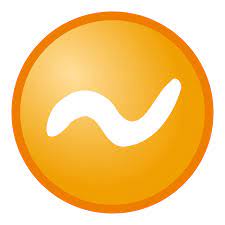 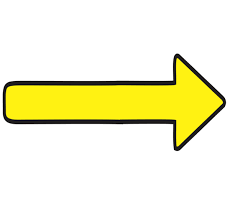 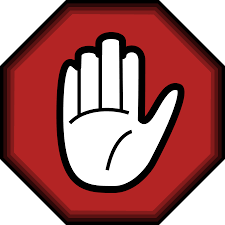 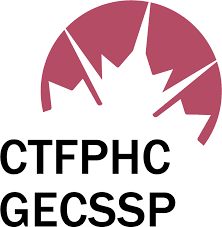 La fréquence optimale du dépistage est inconnue 
Ne semble pas nécessaire avant 8 ans
Temps nécessaire pour le clinicien
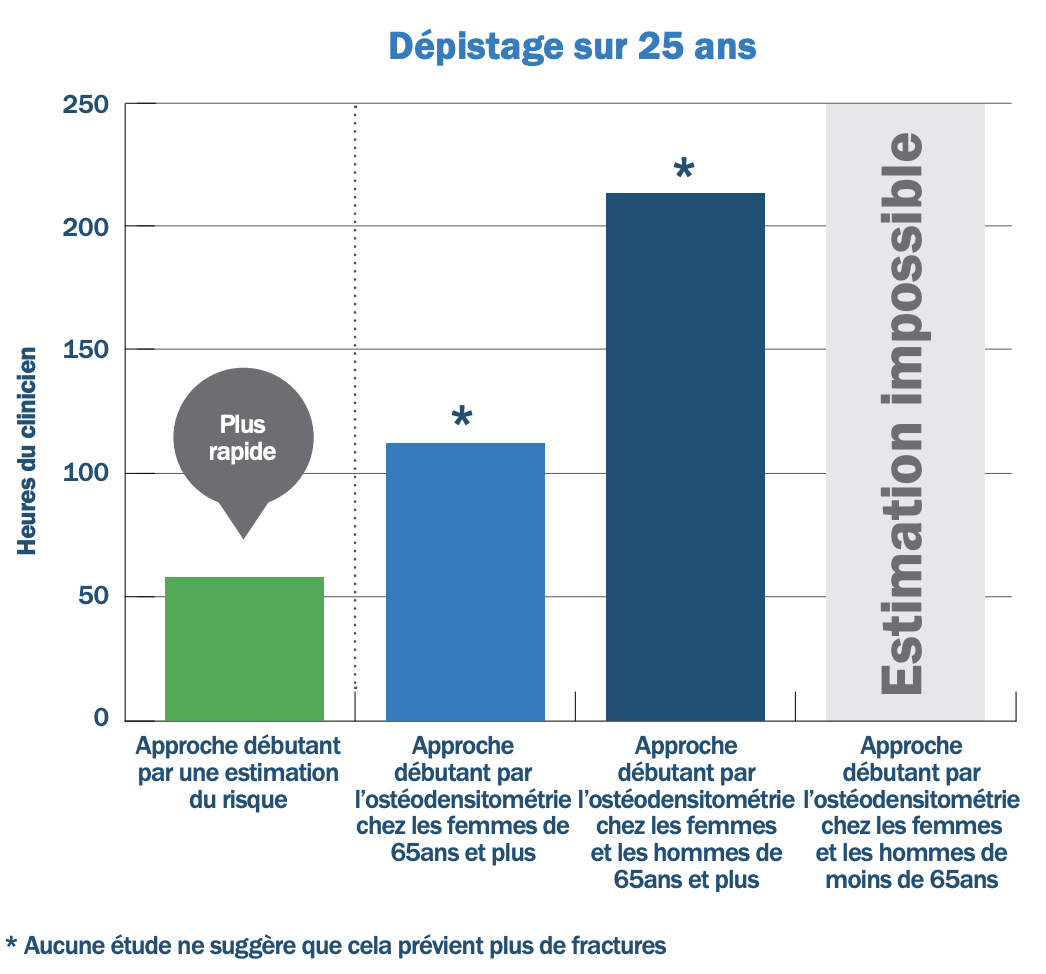 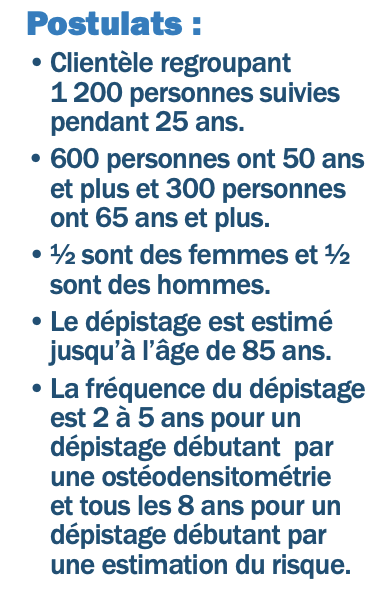 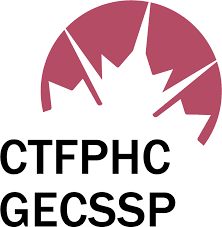 [Speaker Notes: Une infographie de clinicien a été développée pour aider à décrire les différences de temps entre l'évaluation des risques d'abord et le test de dépistage de la DMO en premier
La barre verte représente le temps moyen de mise en œuvre d’un dépistage passant d’abord par l’évaluation des risques (femmes de 65 ans et plus), comparativement au dépistage passant d’abord par une ostéodensitométrie pour les femmes et les hommes d’âges et de cycles de dépistage différents. 
En ne dépistant que ceux dont les avantages sont prouvés (c'est-à-dire les femmes de plus de 65 ans) cela fera également gagner du temps au clinicien, au patient, à la réceptionniste, au technicien et au radiologue, tout en réduisant les tests inutiles et en permettant une prise de décision partagée avec les patients]
Vous pensez connaitre ce que vos patientes pensent!
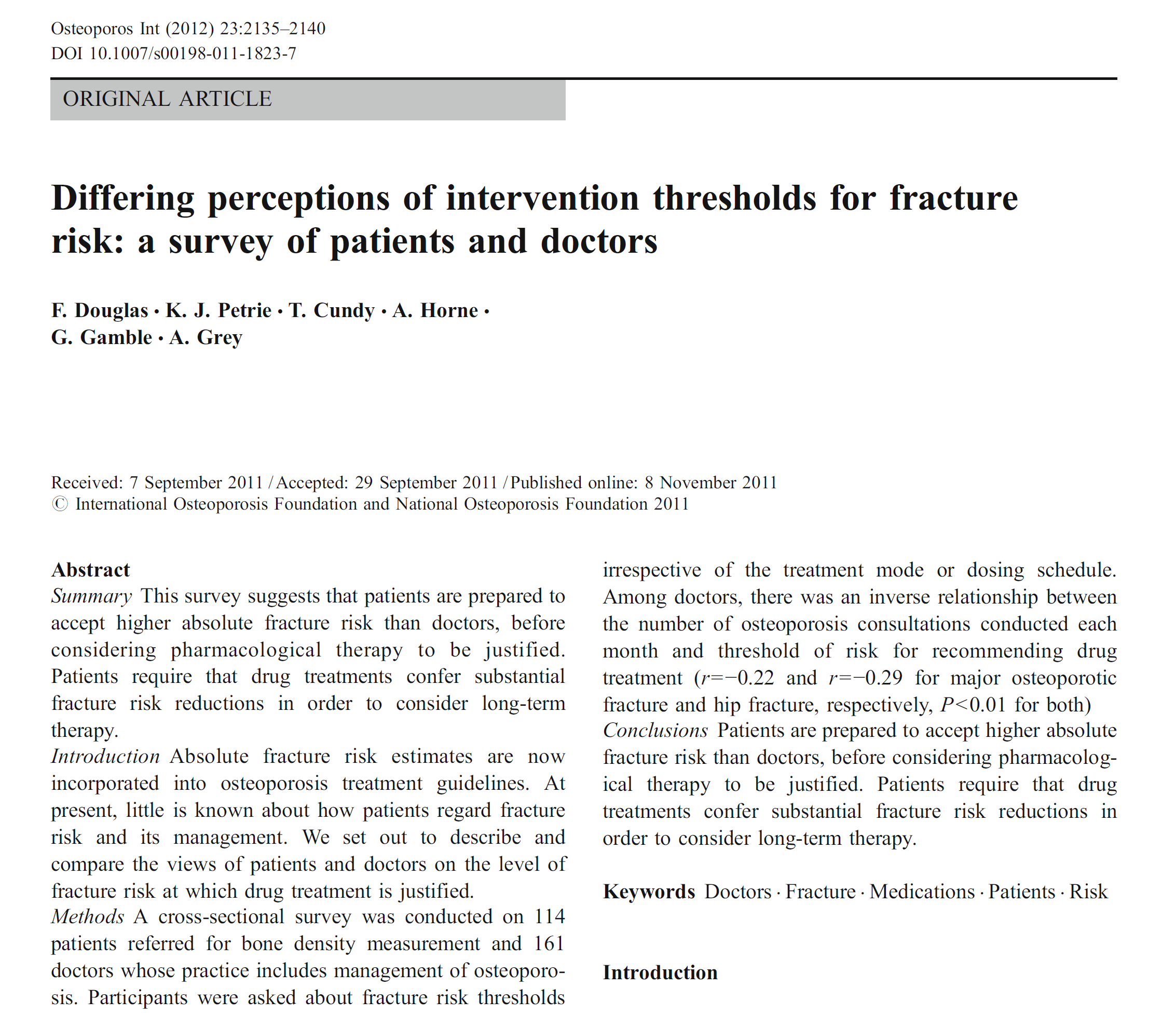 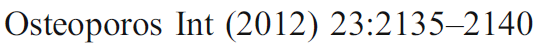 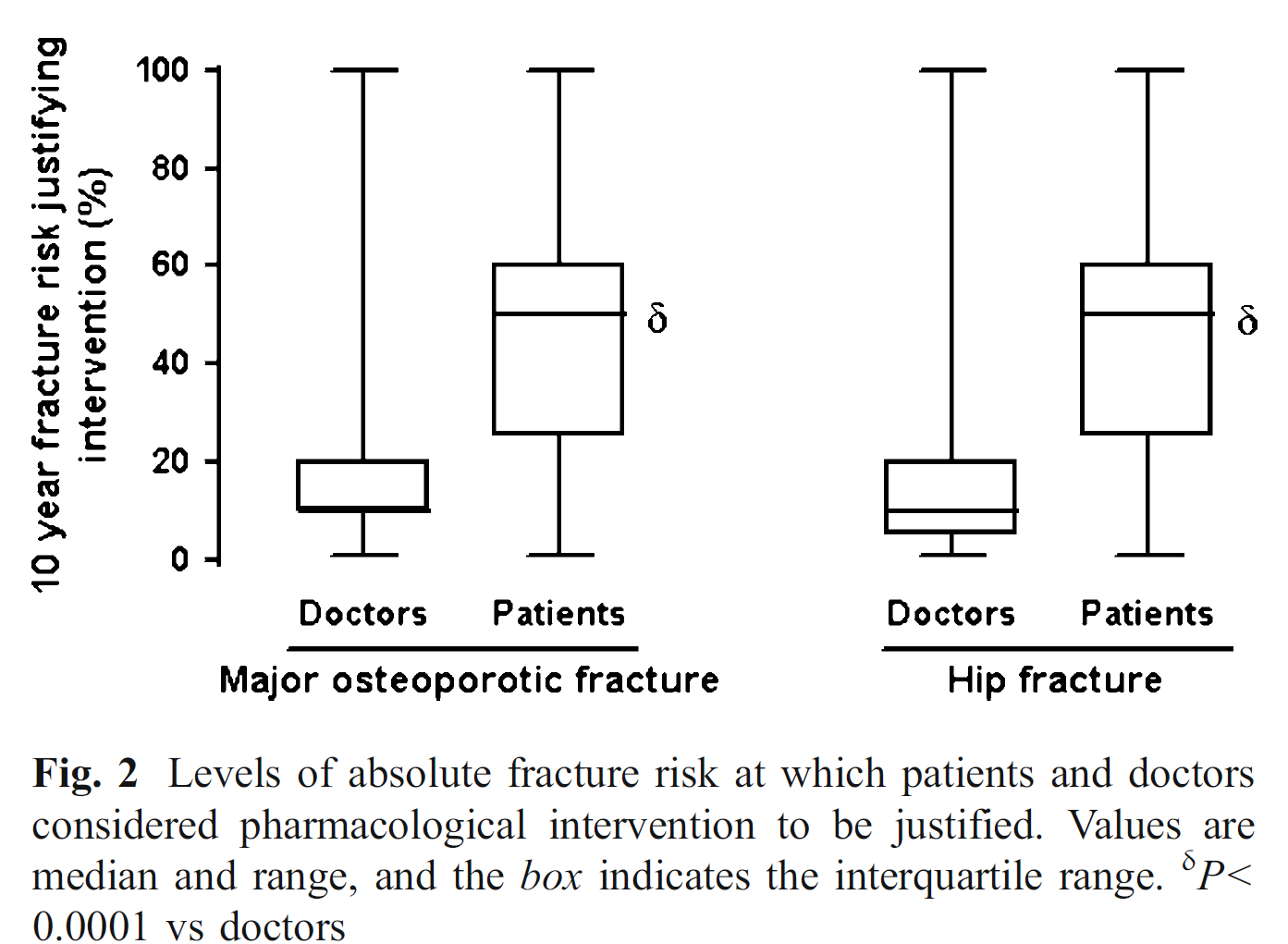 Perception du risque
MESSAGES CLÉS
L’étiquette « ostéoporose » ne confère pas de bénéfices; elle ne vaut pas la peine

Il n’y a aucune donnée supportant le dépistage des femmes de moins de 65 ans ou des hommes de tous âge

L’estimation du risque avec FRAX est valide sans ODM

La décision partagée a des bénéfices pour tous: 
les patients, les cliniciens et le système de santé
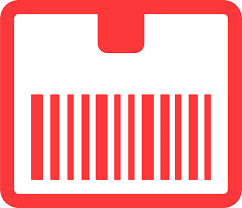 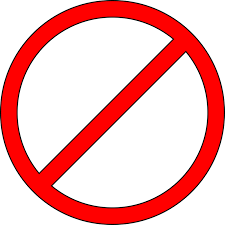 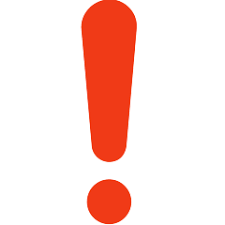 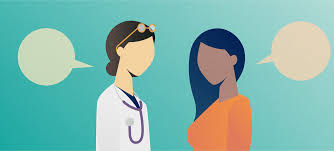 Questions?
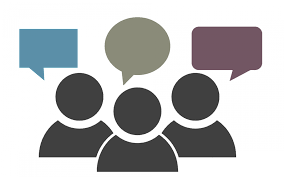 OUTIL: frax.canadiantaskforce.ca
OUI MAIS AU MOINS ….. LA VITAMINE D
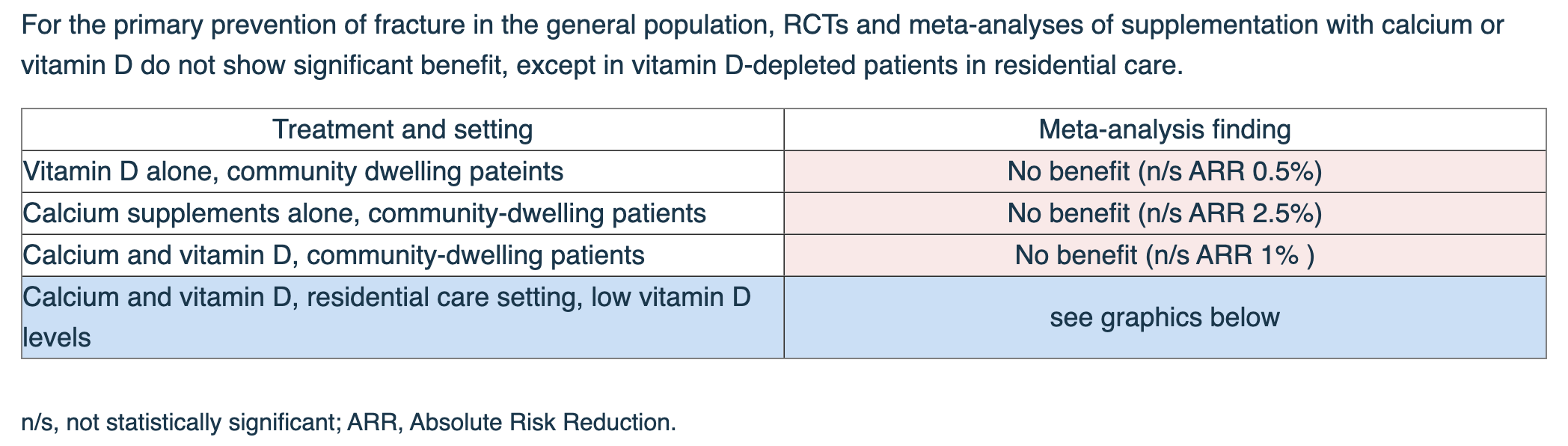 gpevidence.org
Yao P, Bennett D, Mafham M et al. Vitamin D and Calcium for the Prevention of Fracture: A Systematic Review and Meta-analysis. JAMA Netw Open 2019; 2(12): e1917789
49
Mini G-TRUST
Pour appuyer la recommandation de prendre un supplément de Vit D on cite deux revues systématiques dont la conclusion est :





Zhao : In this meta-analysis of randomized clinical trials, the use of supplements that included calcium, vitamin D, or both compared with placebo or no treatment was not associated with a lower risk of fractures among community-dwelling older adults. These findings do not support the routine use of these supplements in community-dwelling older people.

Bolland Our findings suggest that vitamin D supplementation does not prevent fractures or falls, or have clinically meaningful effects on bone mineral density. There were no differences between the effects of higher and lower doses of vitamin D. There is little justification to use vitamin D supplements to maintain or improve musculoskeletal health. This conclusion should be reflected in clinical guidelines.
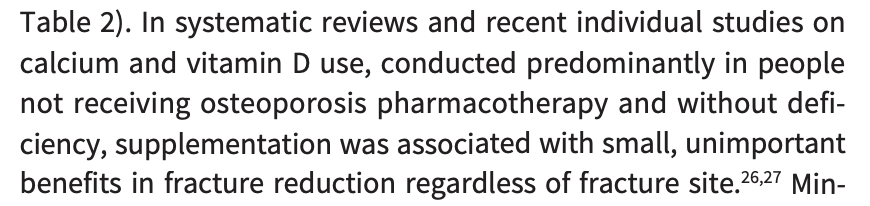 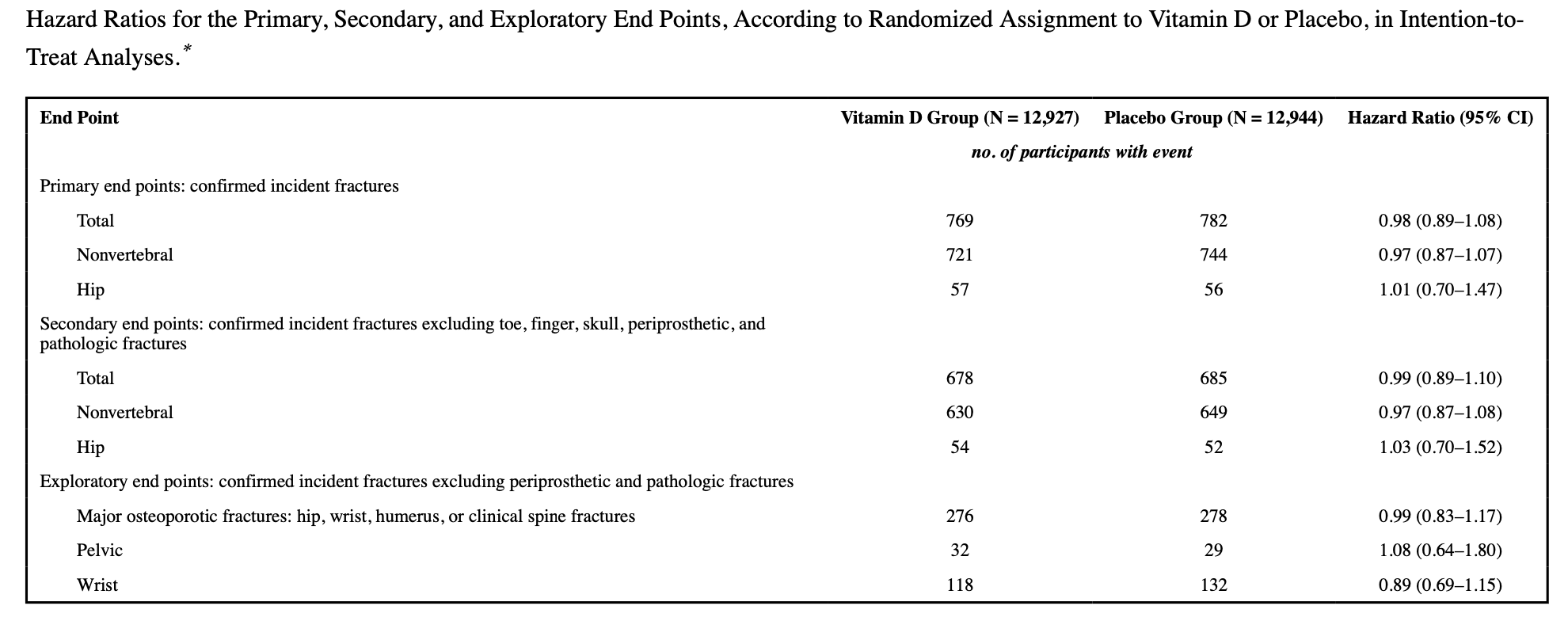 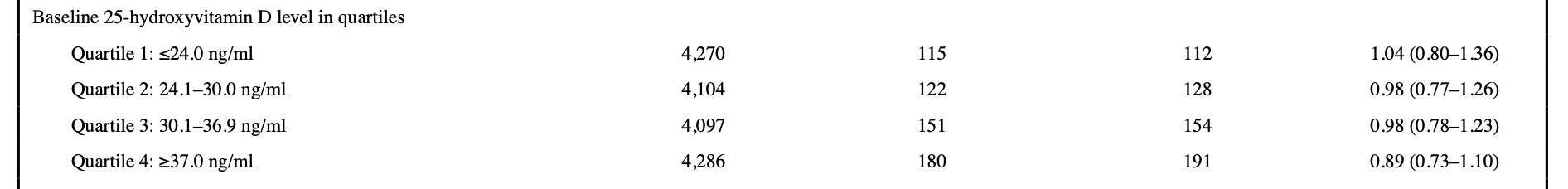 Pour en savoir plus…
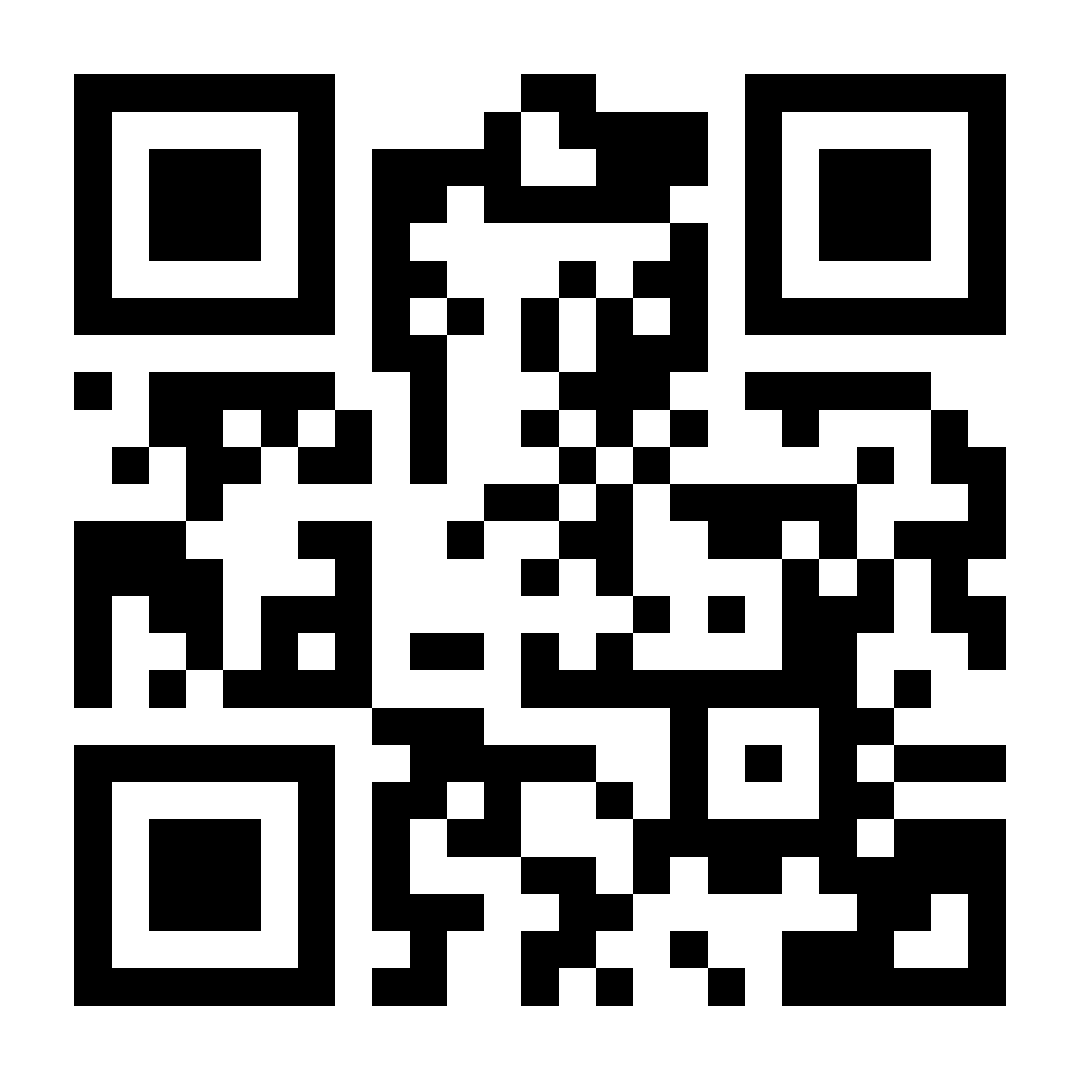 Horaire des séances « Choisir avec soin » au FMF 2023
Liste de ressources 
Sites web de Choisir avec soin Québec et de Choisir avec soin Canada
Diapositive de fin
Merci !
Veuillez remplir l’évaluation de la séance dès maintenant !
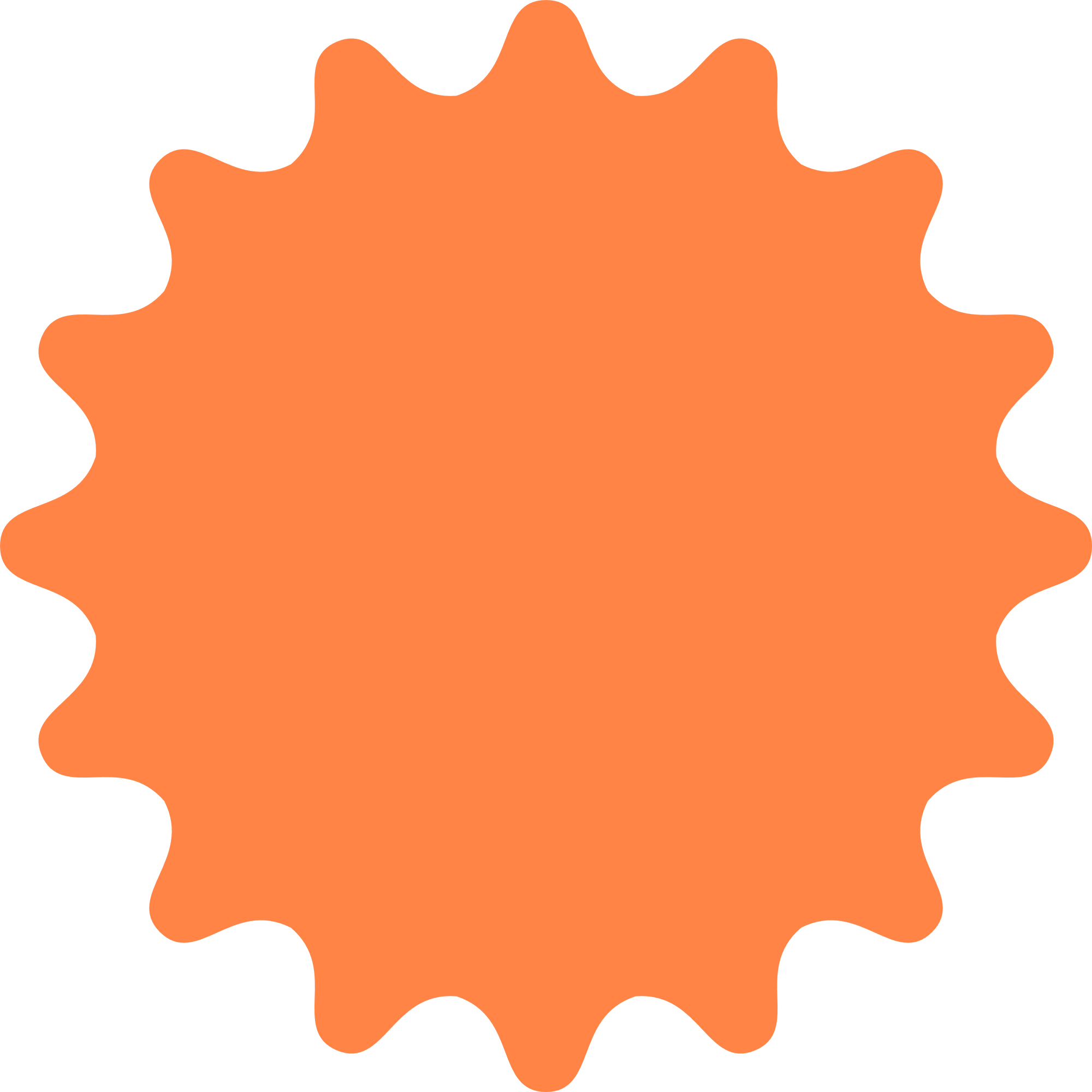 #monfmf
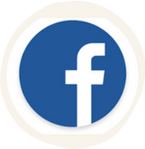 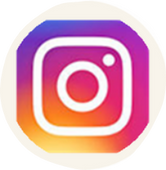 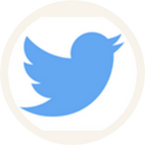 FamilyMedForum
FamilyMedForum
FamilyMedicineForum